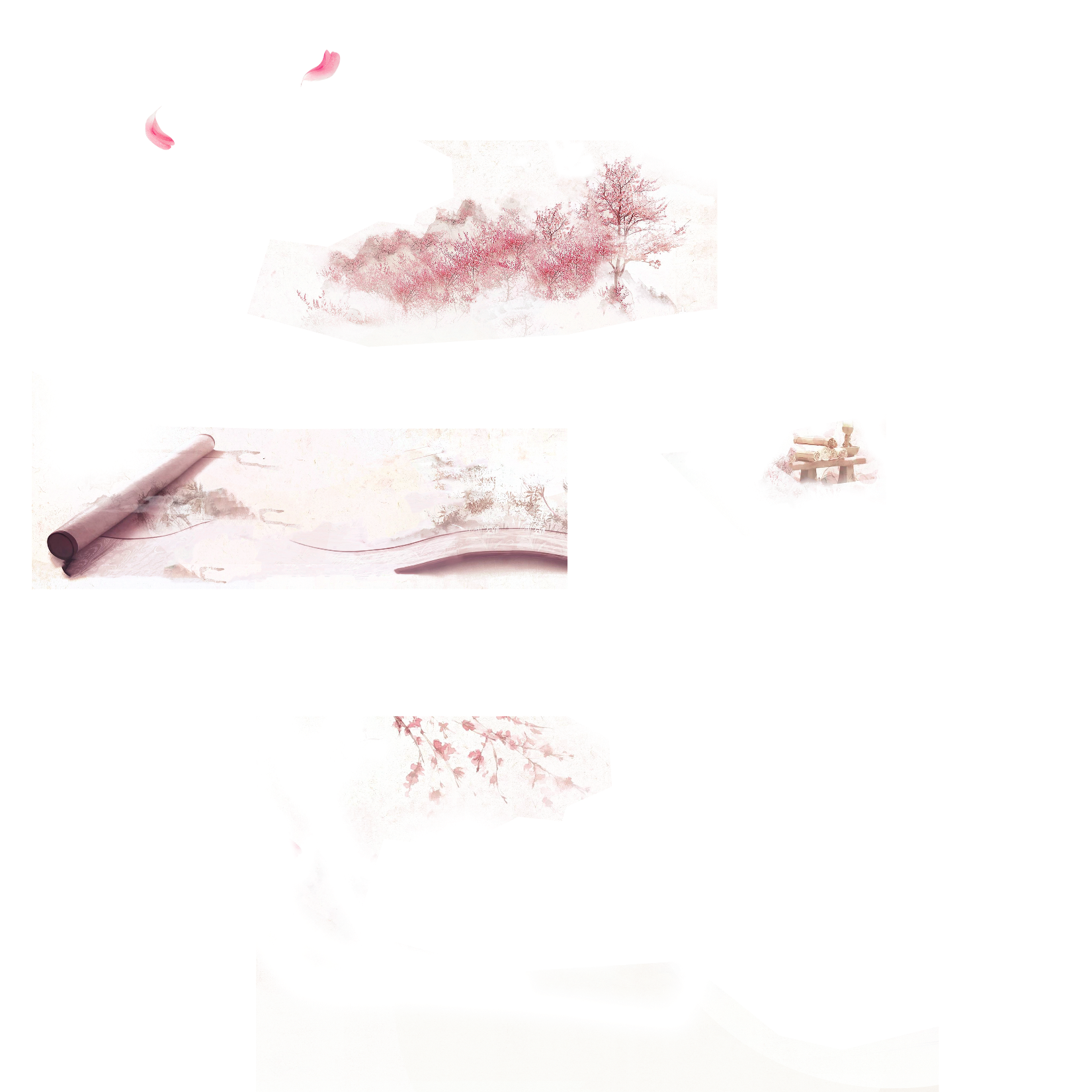 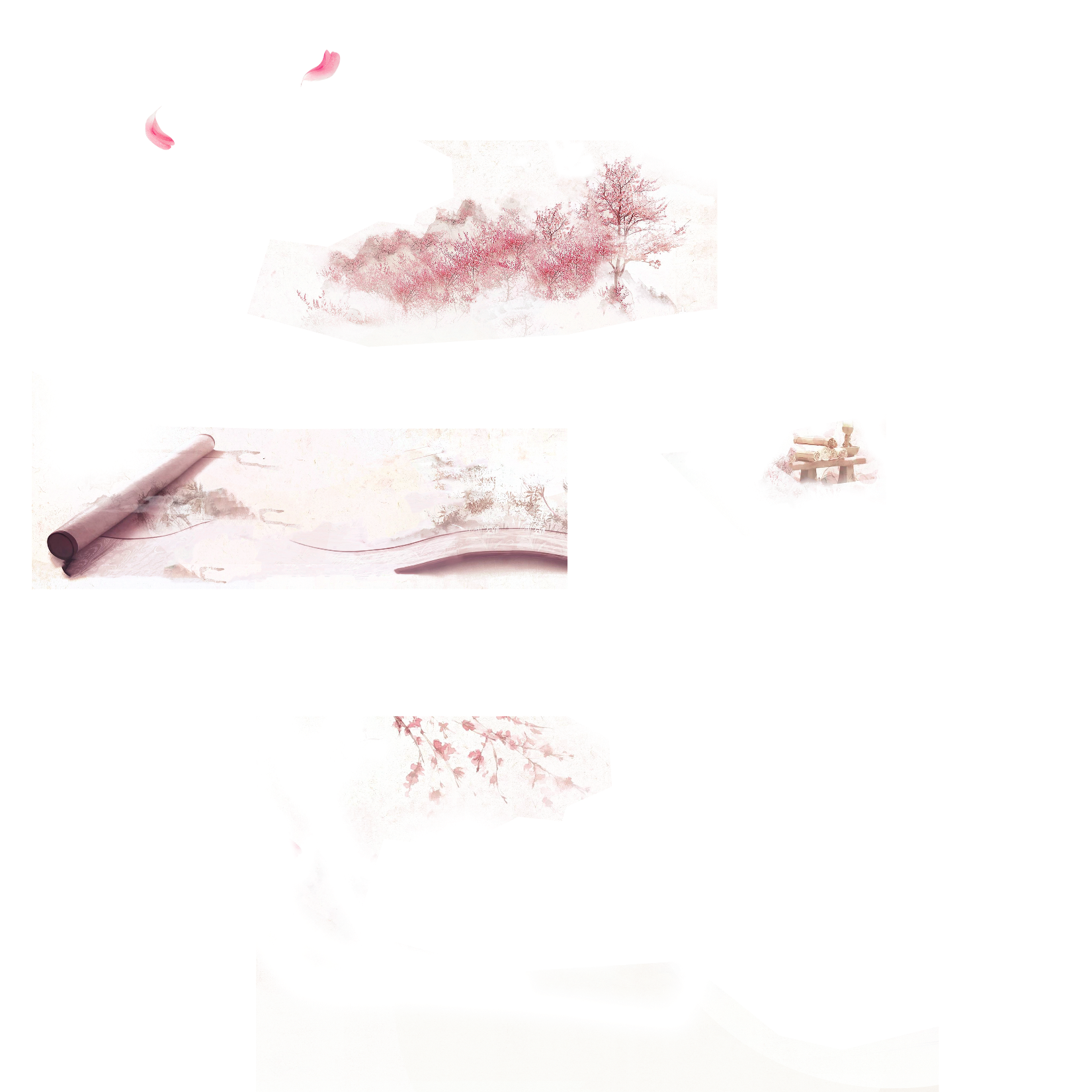 三生三世
十里桃花开
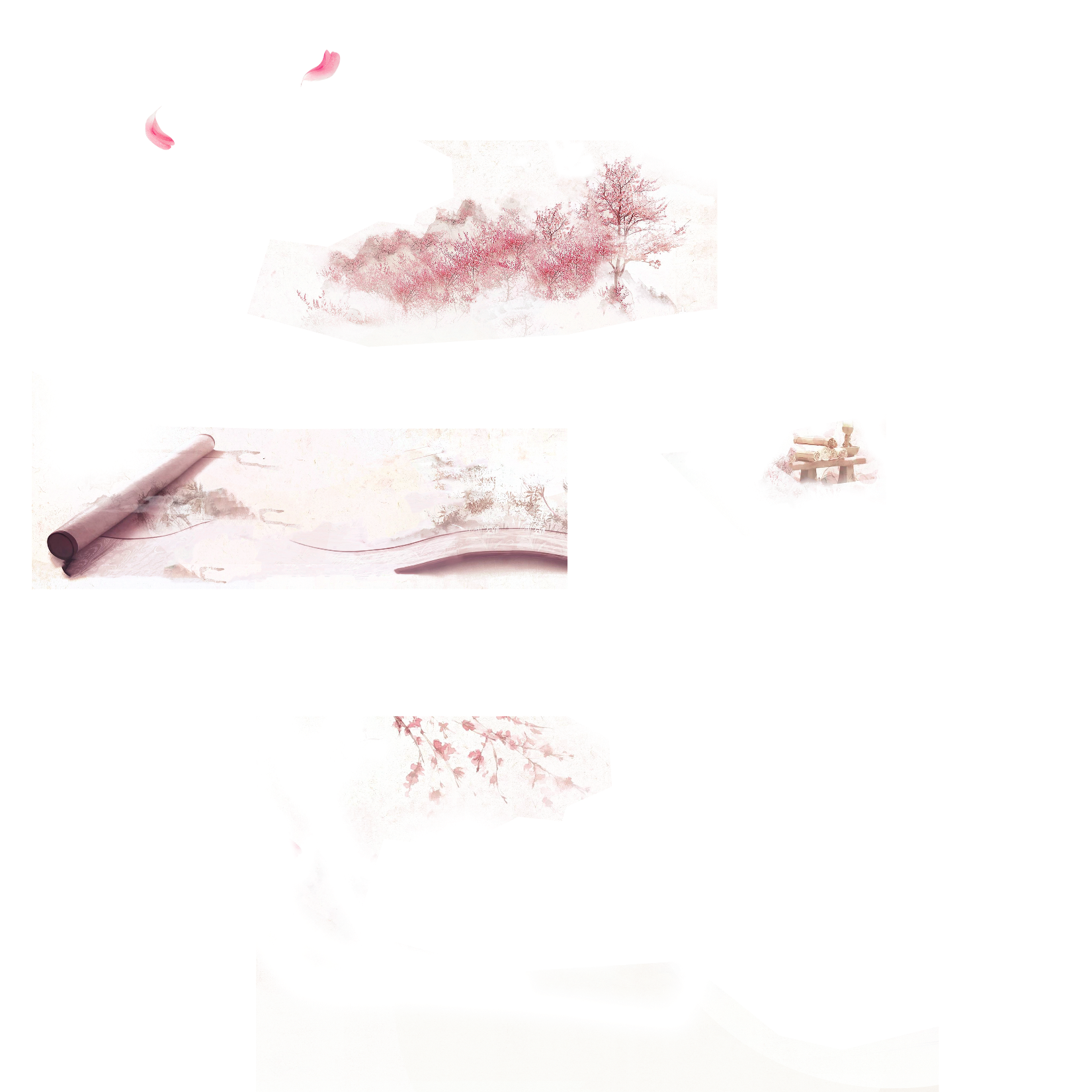 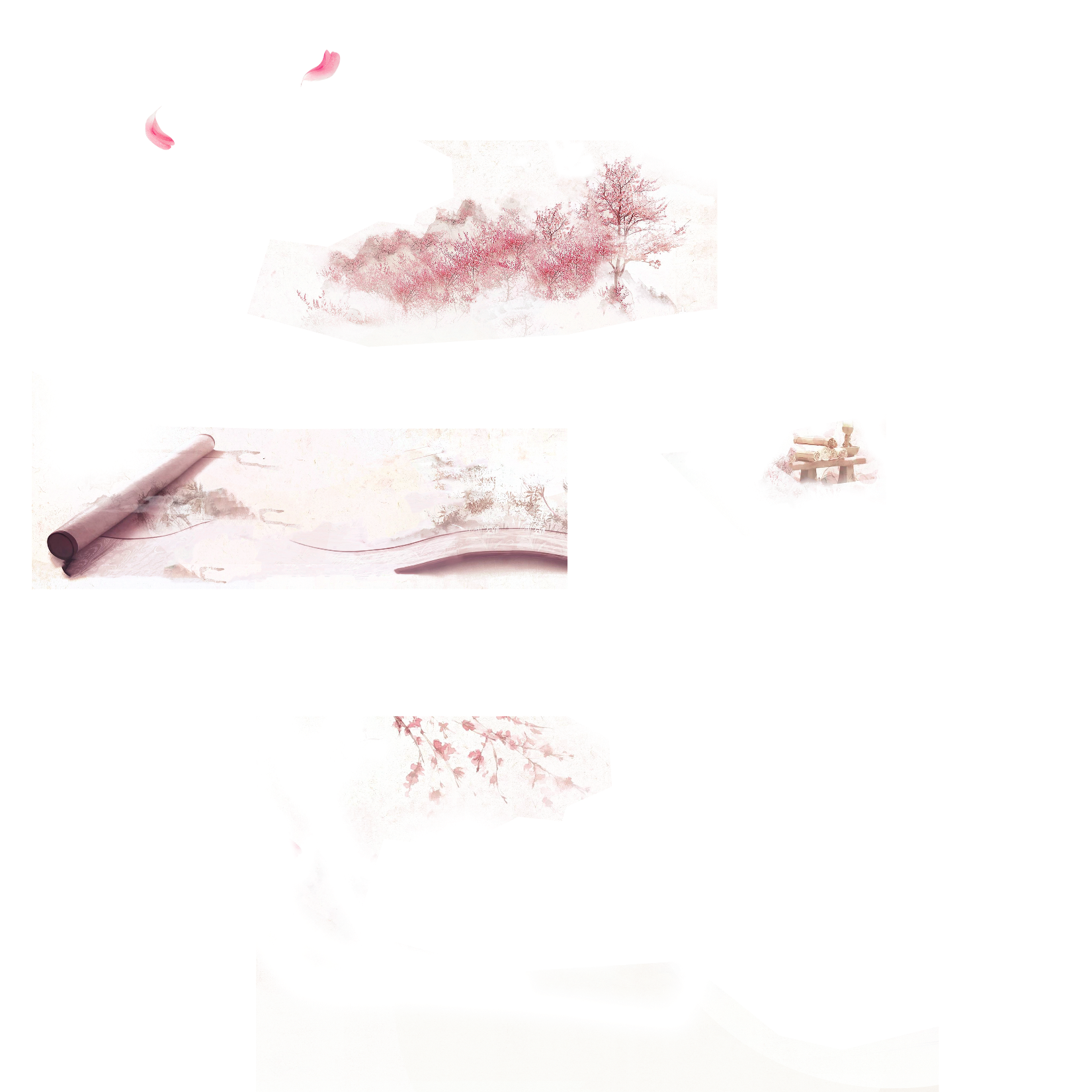 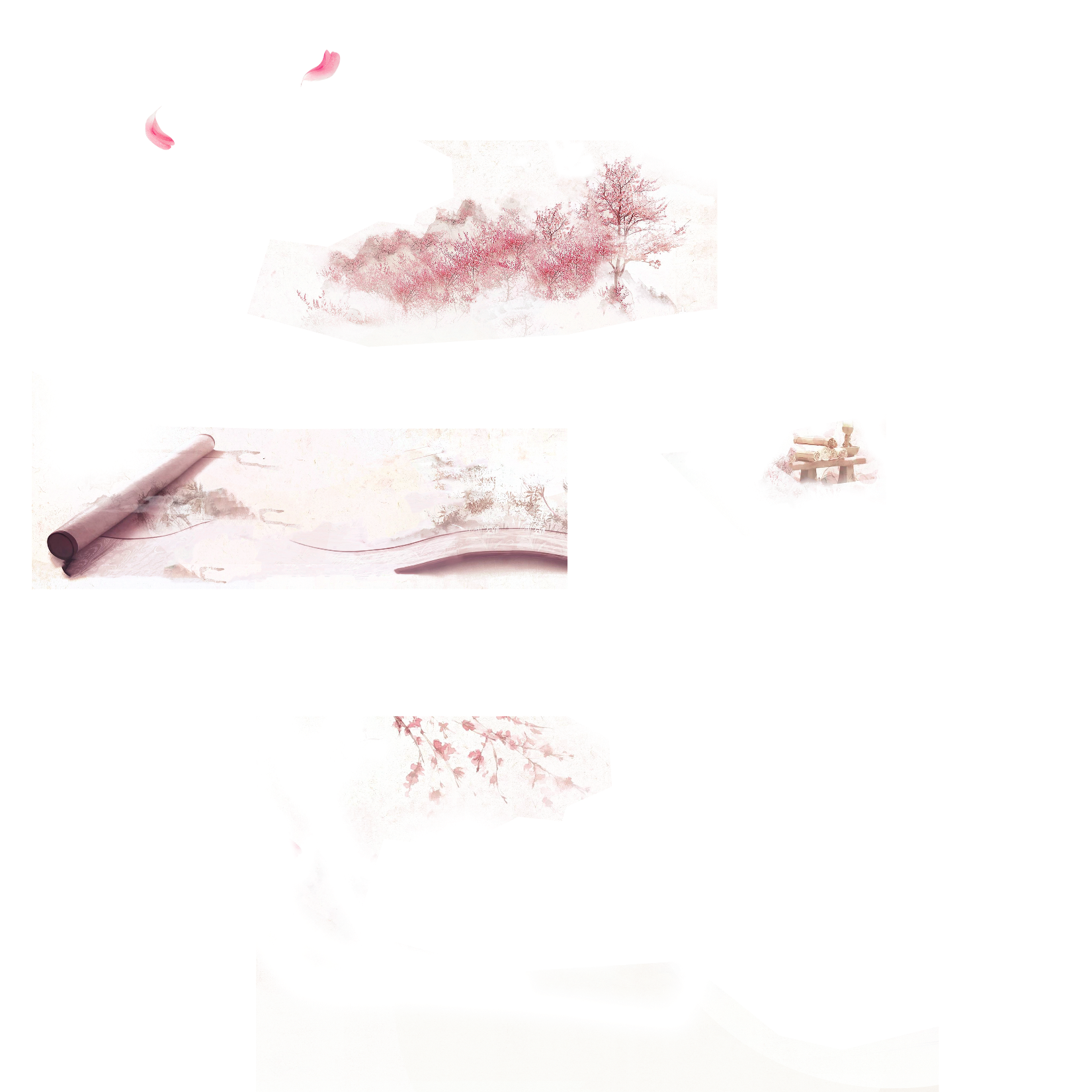 主 题 风 毕 业 论 文 答 辩 模 板
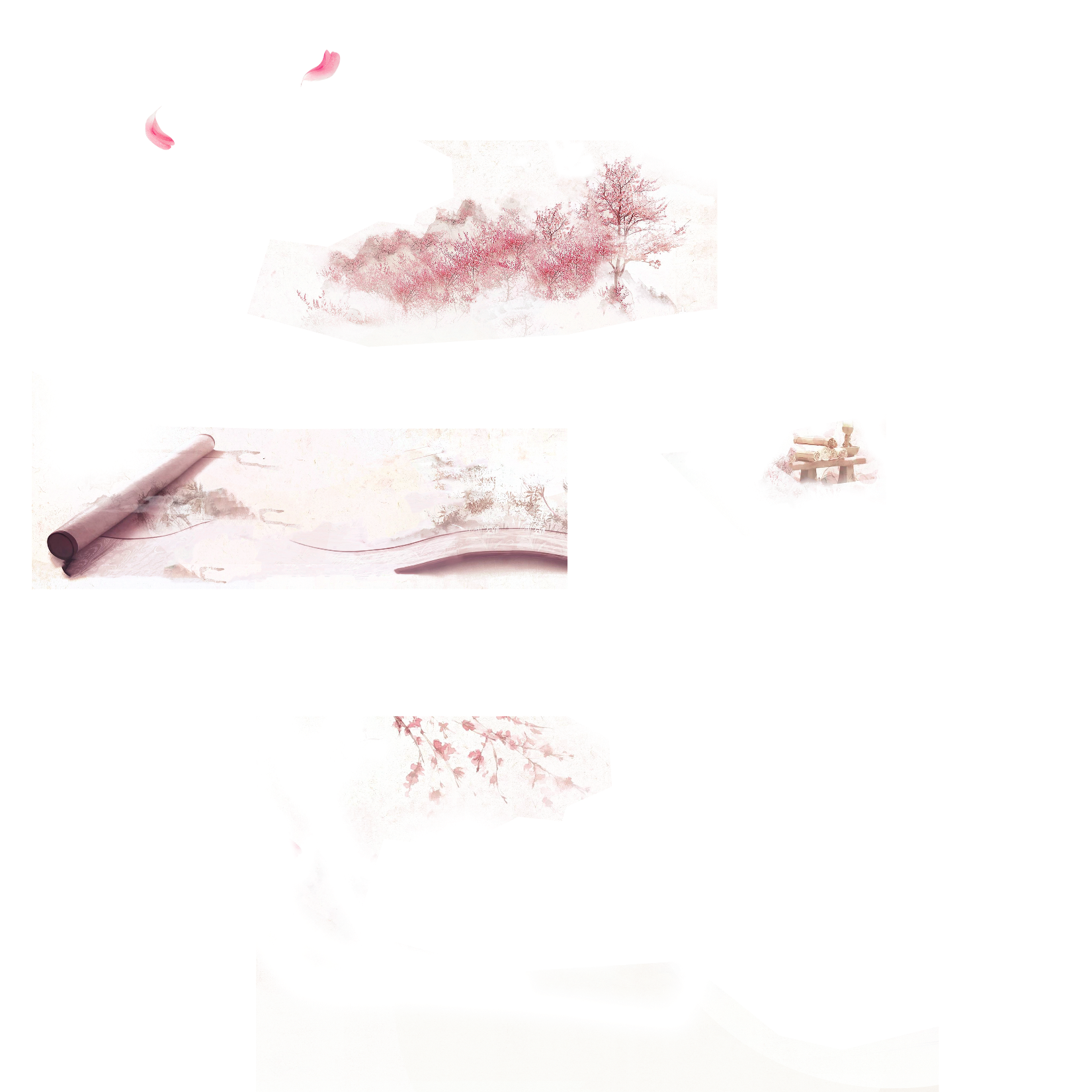 [Speaker Notes: 亮亮图文旗舰店https://liangliangtuwen.tmall.com]
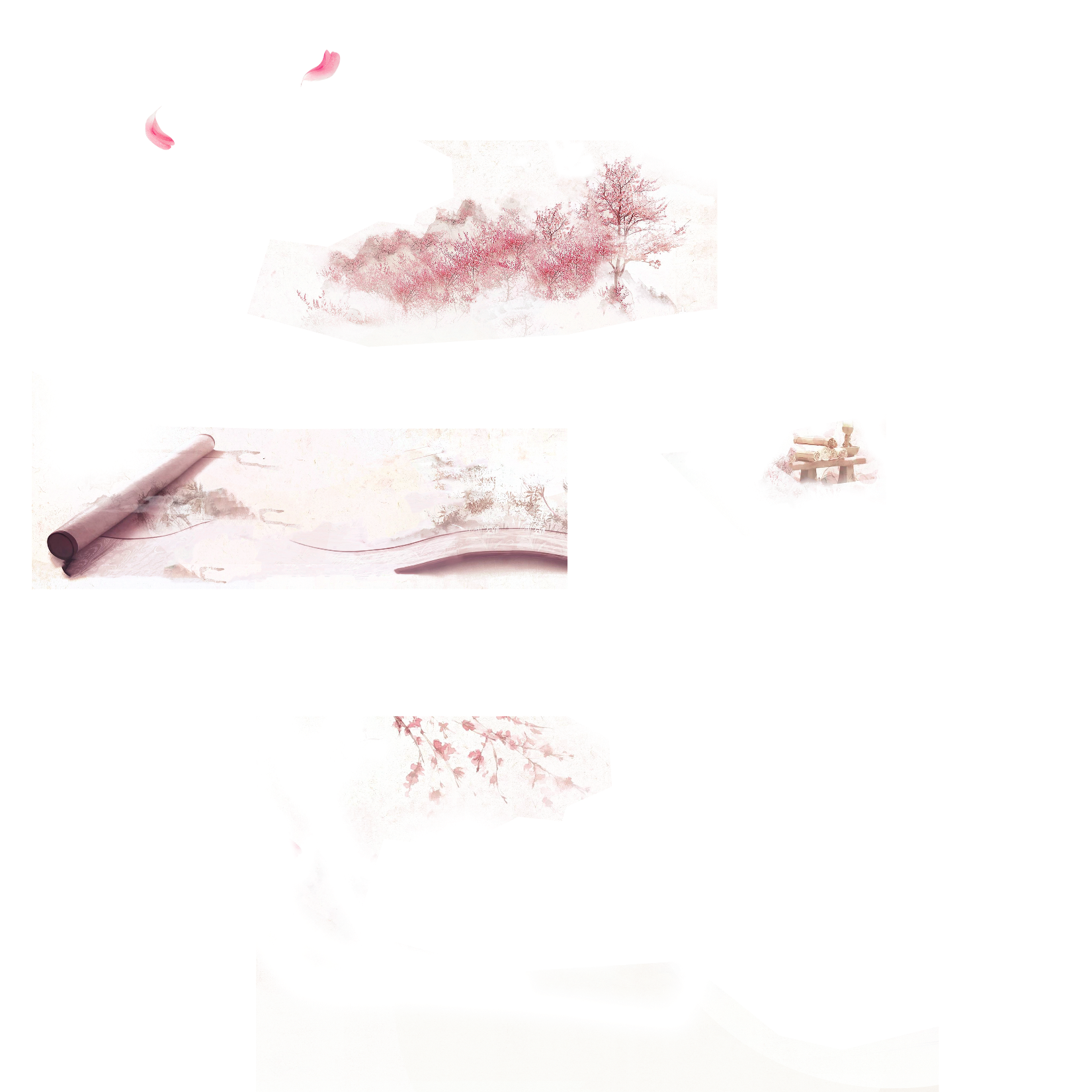 目录
CONTENT
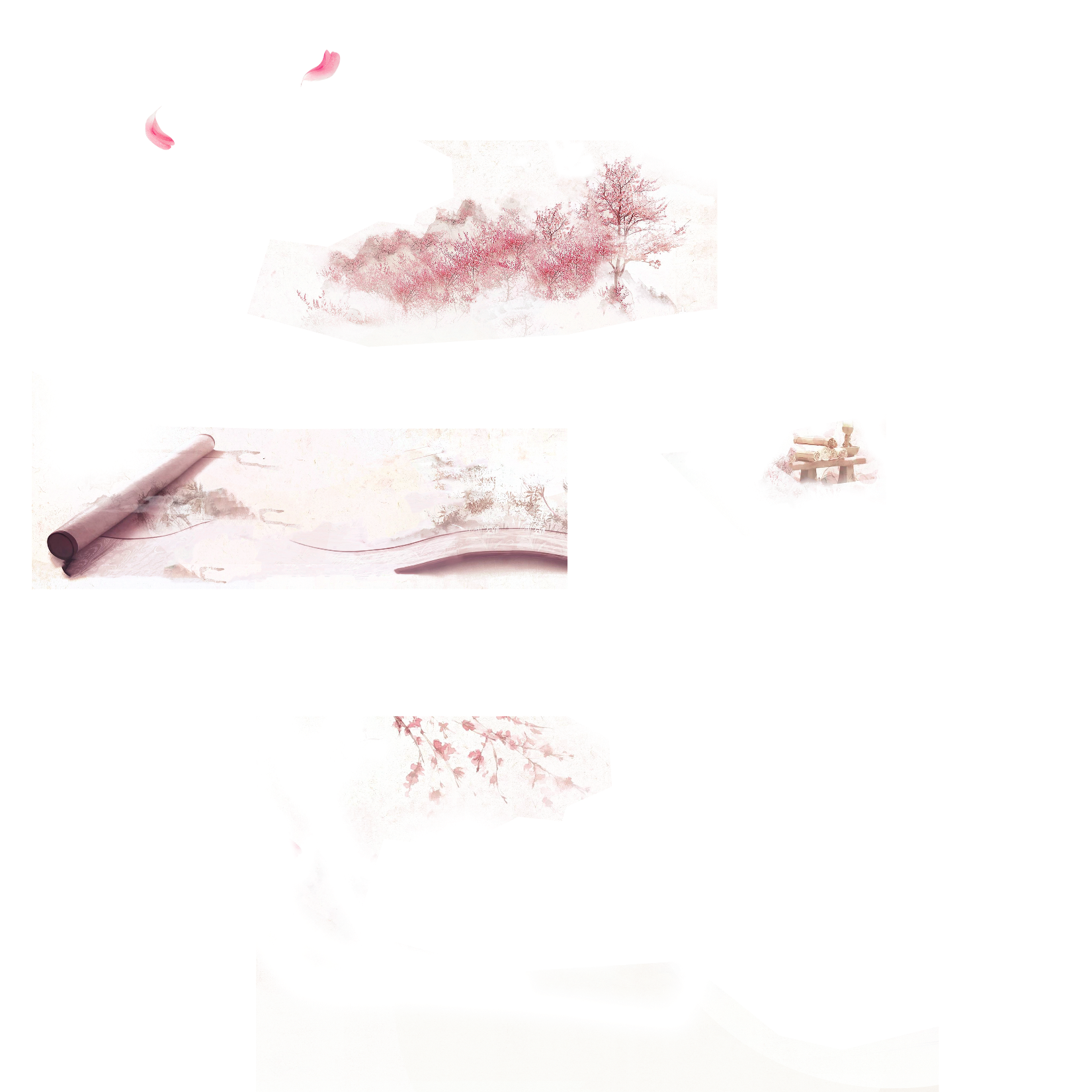 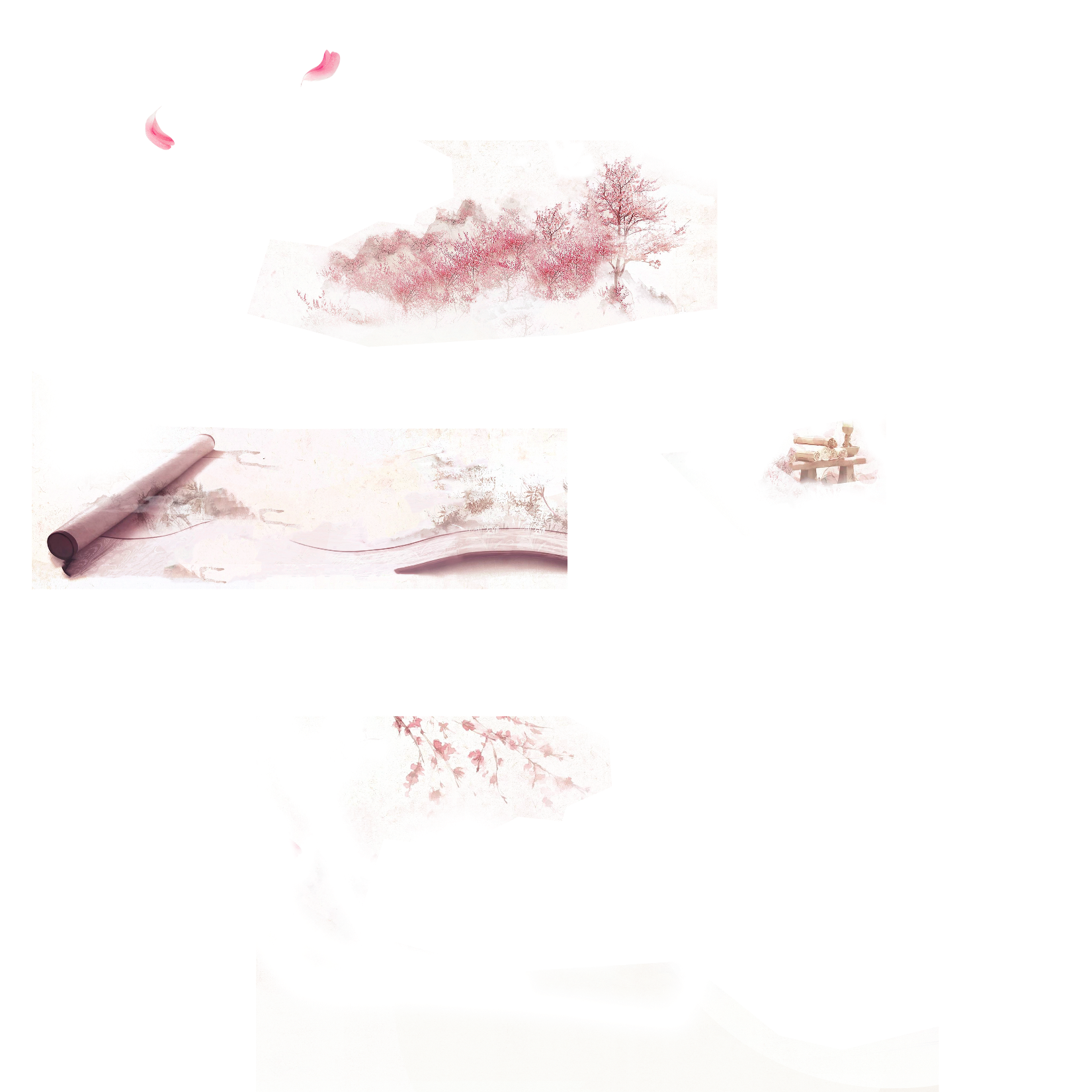 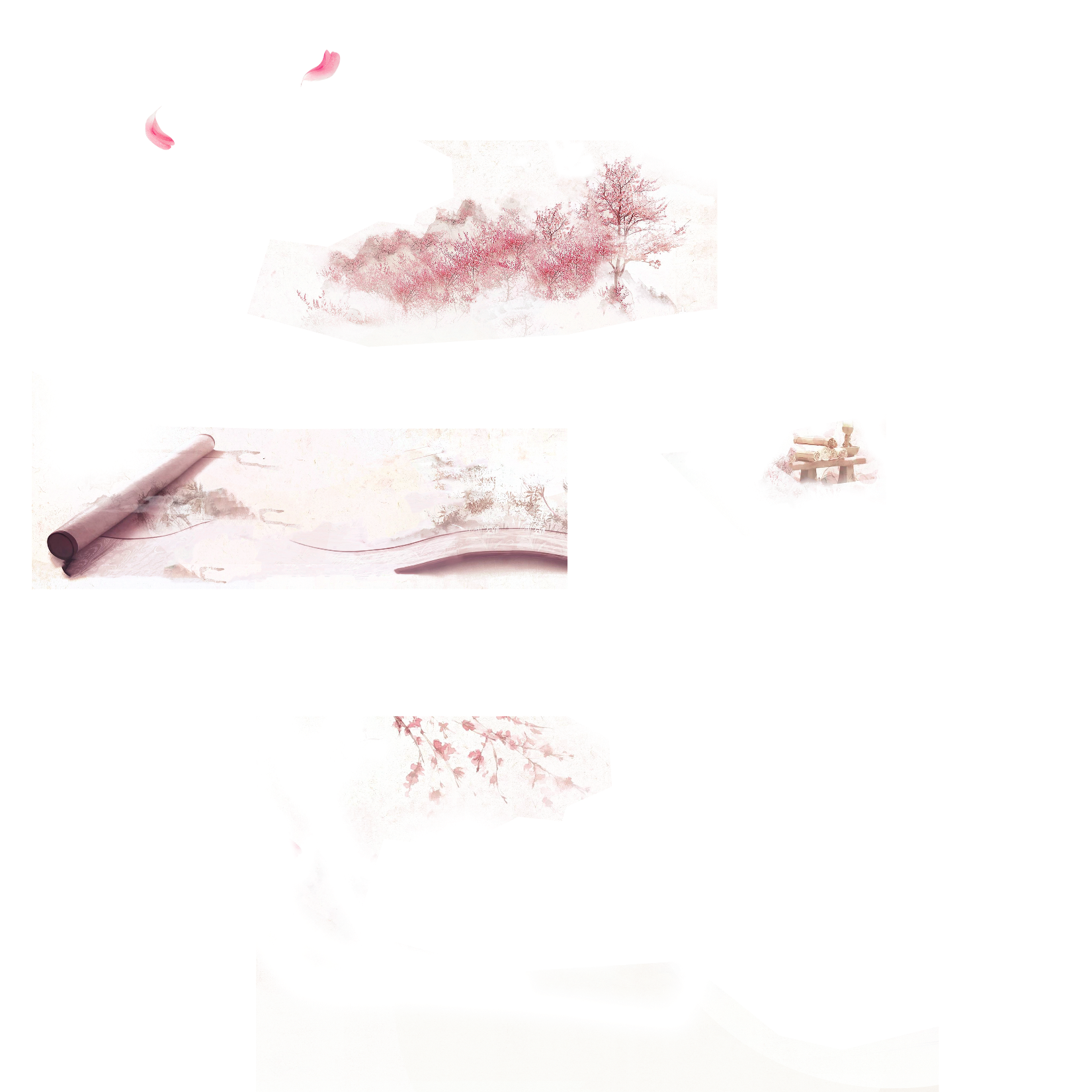 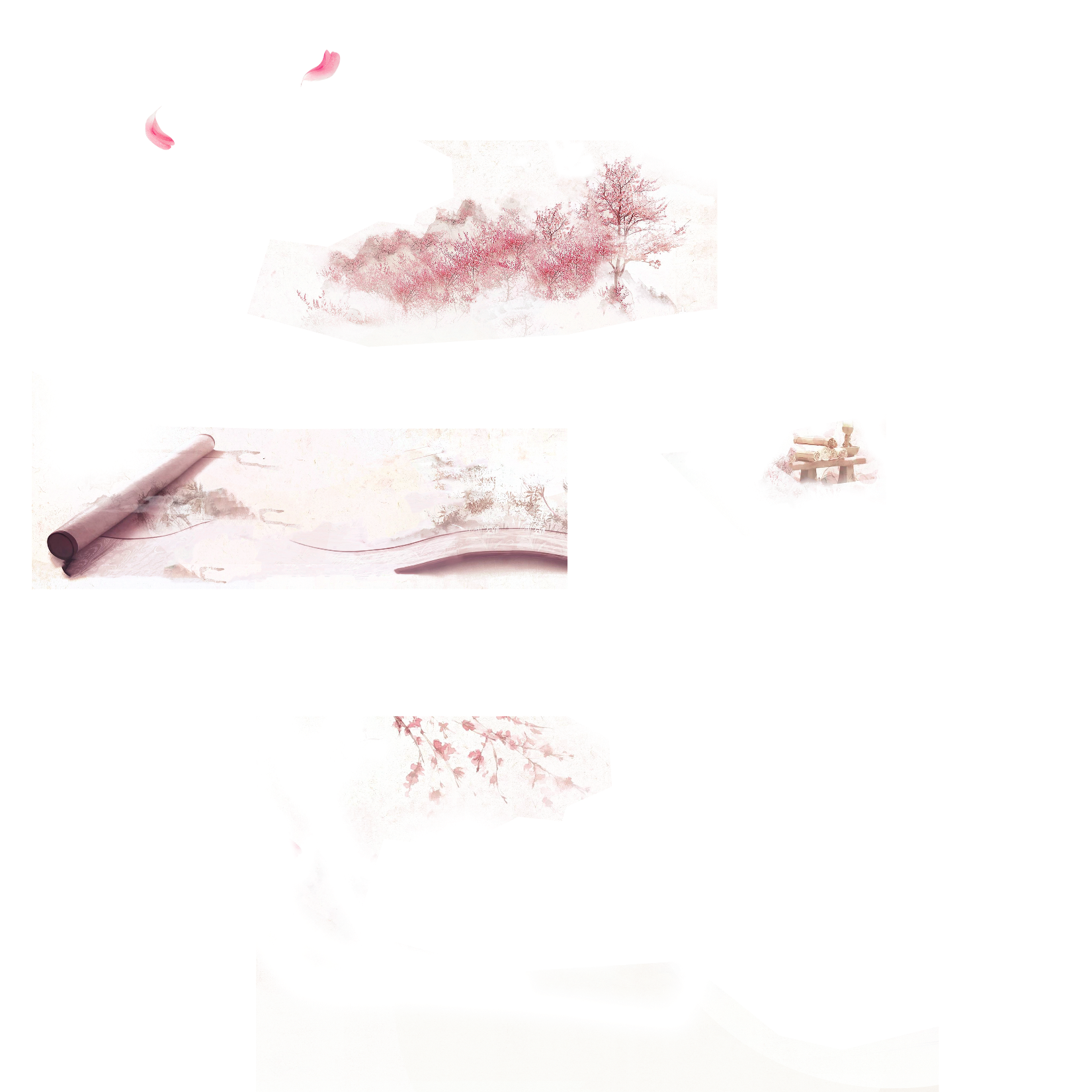 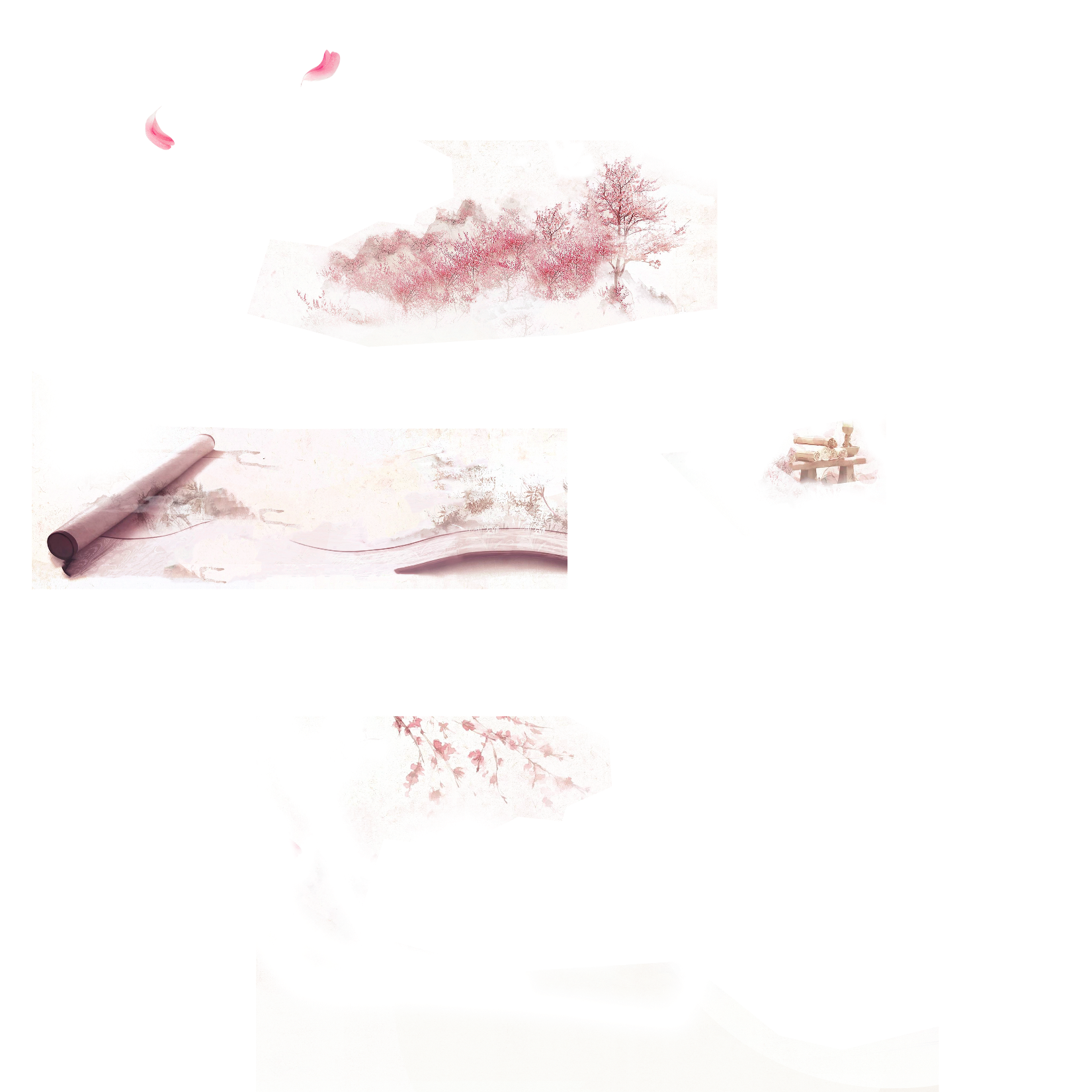 壹
贰
叁
肆
伍
论文绪论
思路过程
技术难点
成果应用
成绩思考
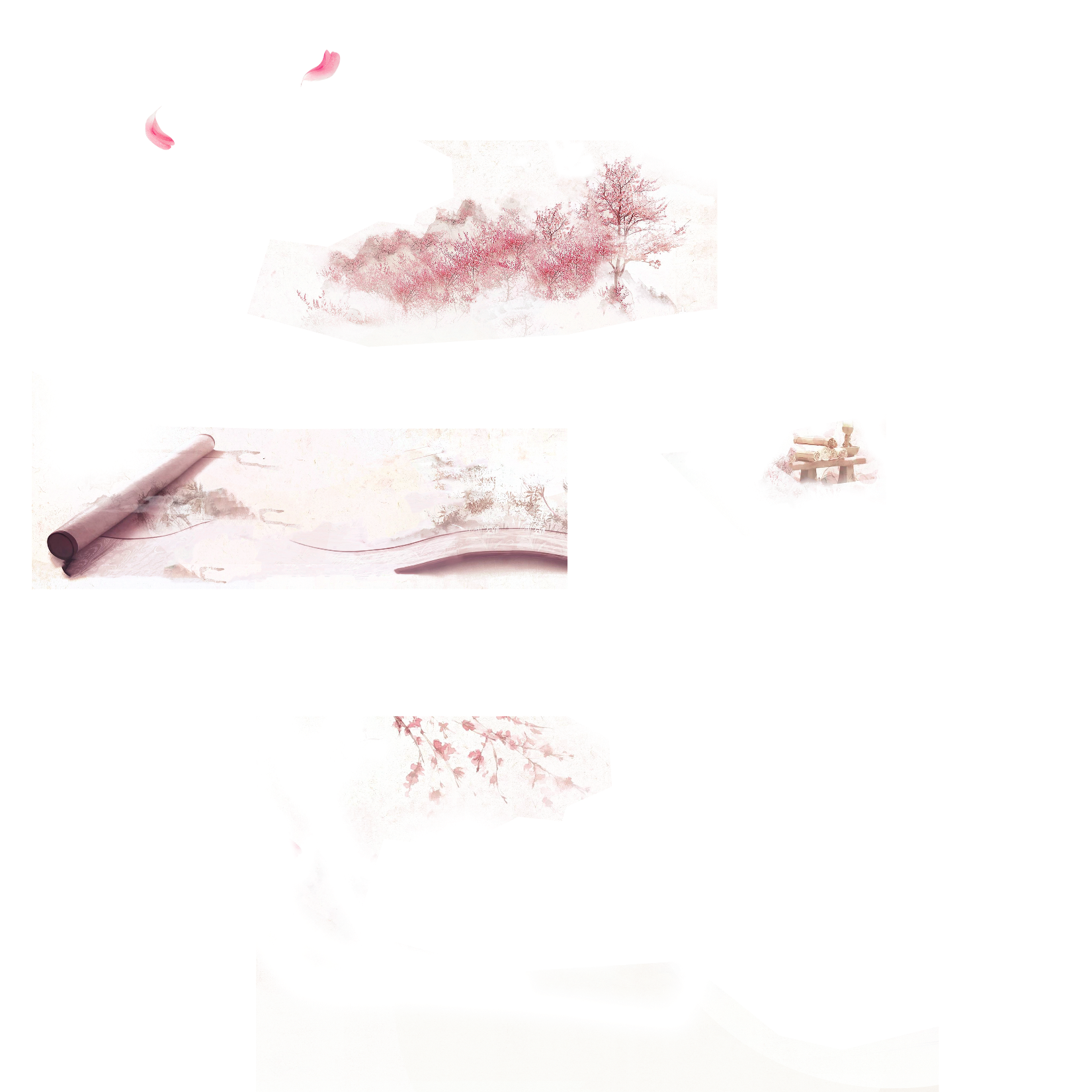 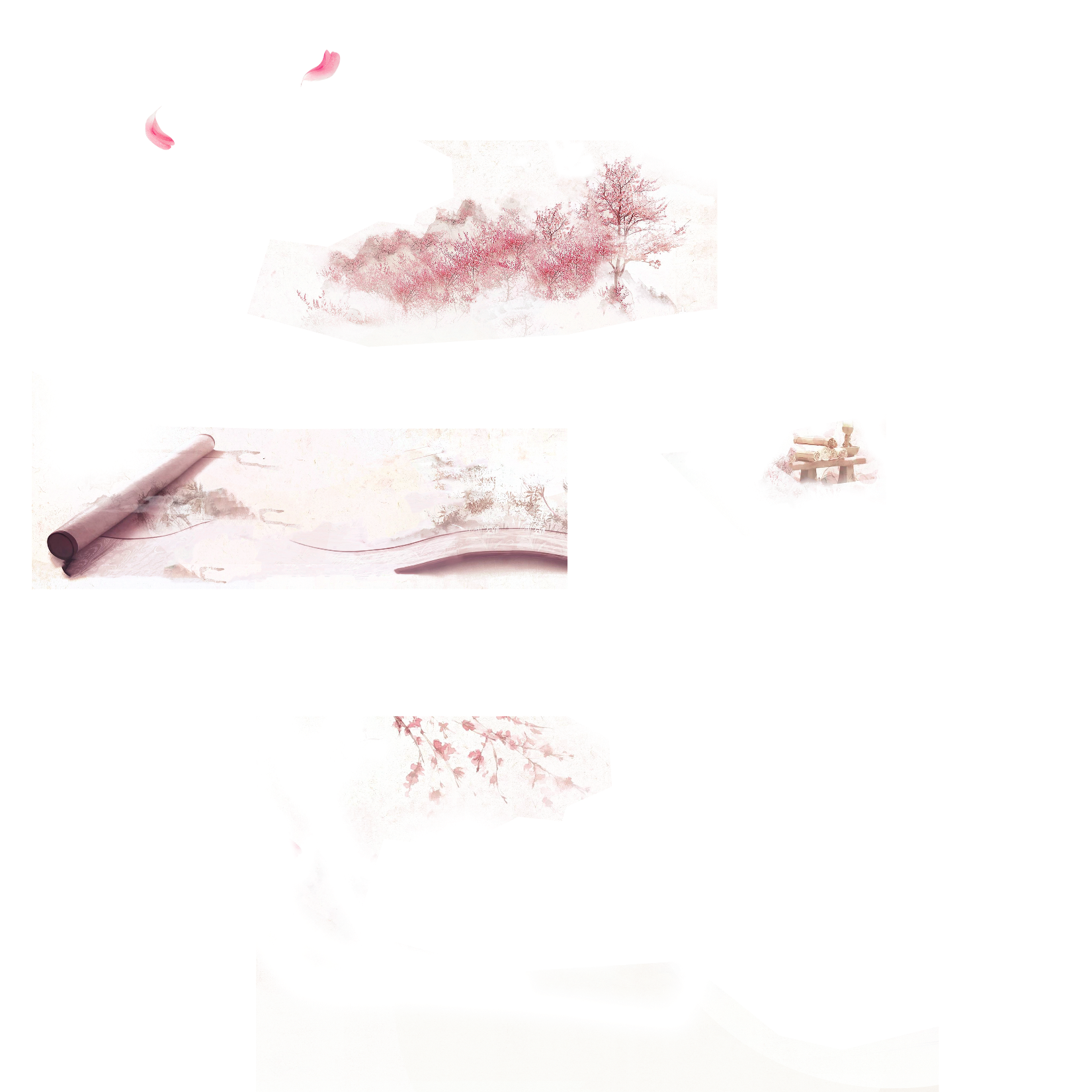 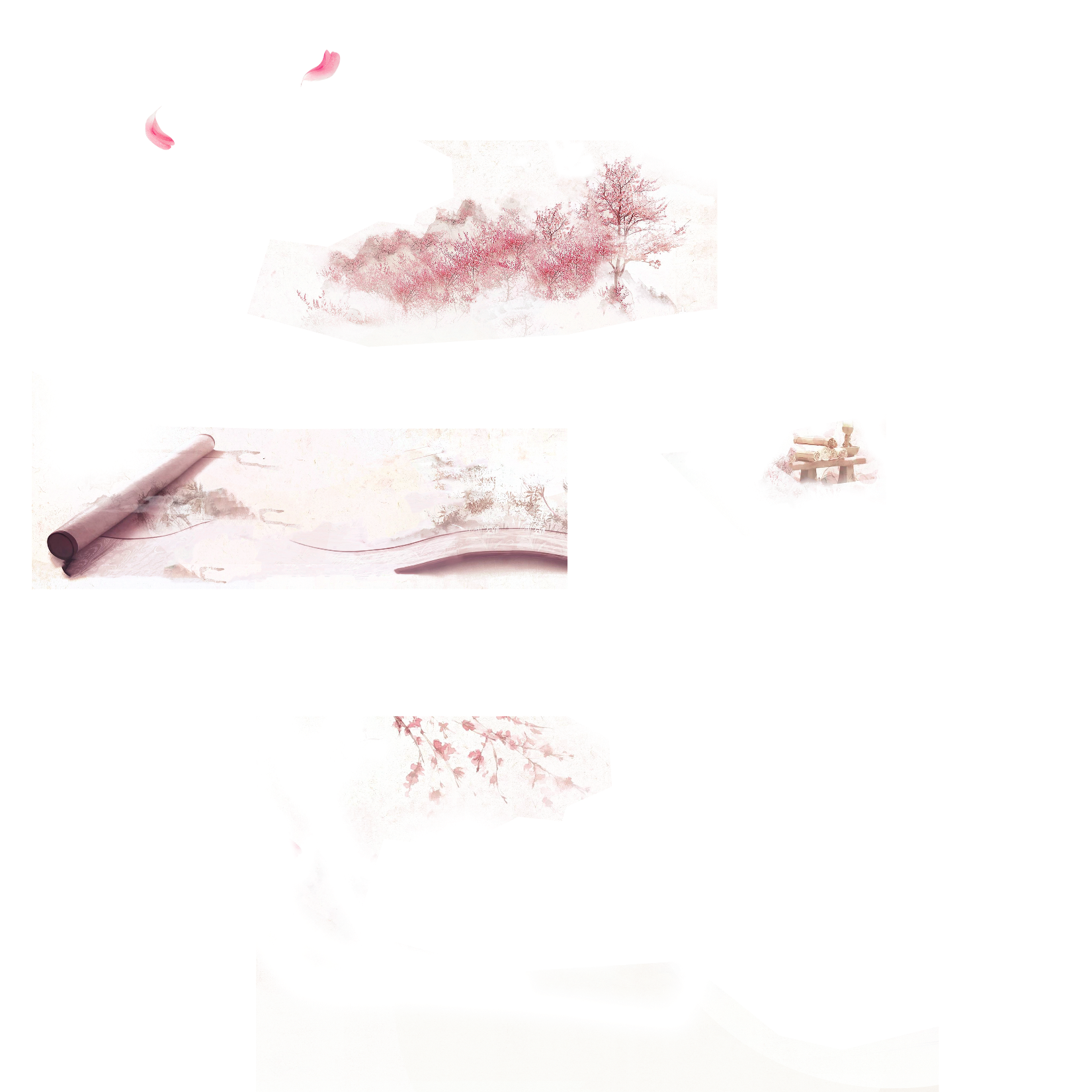 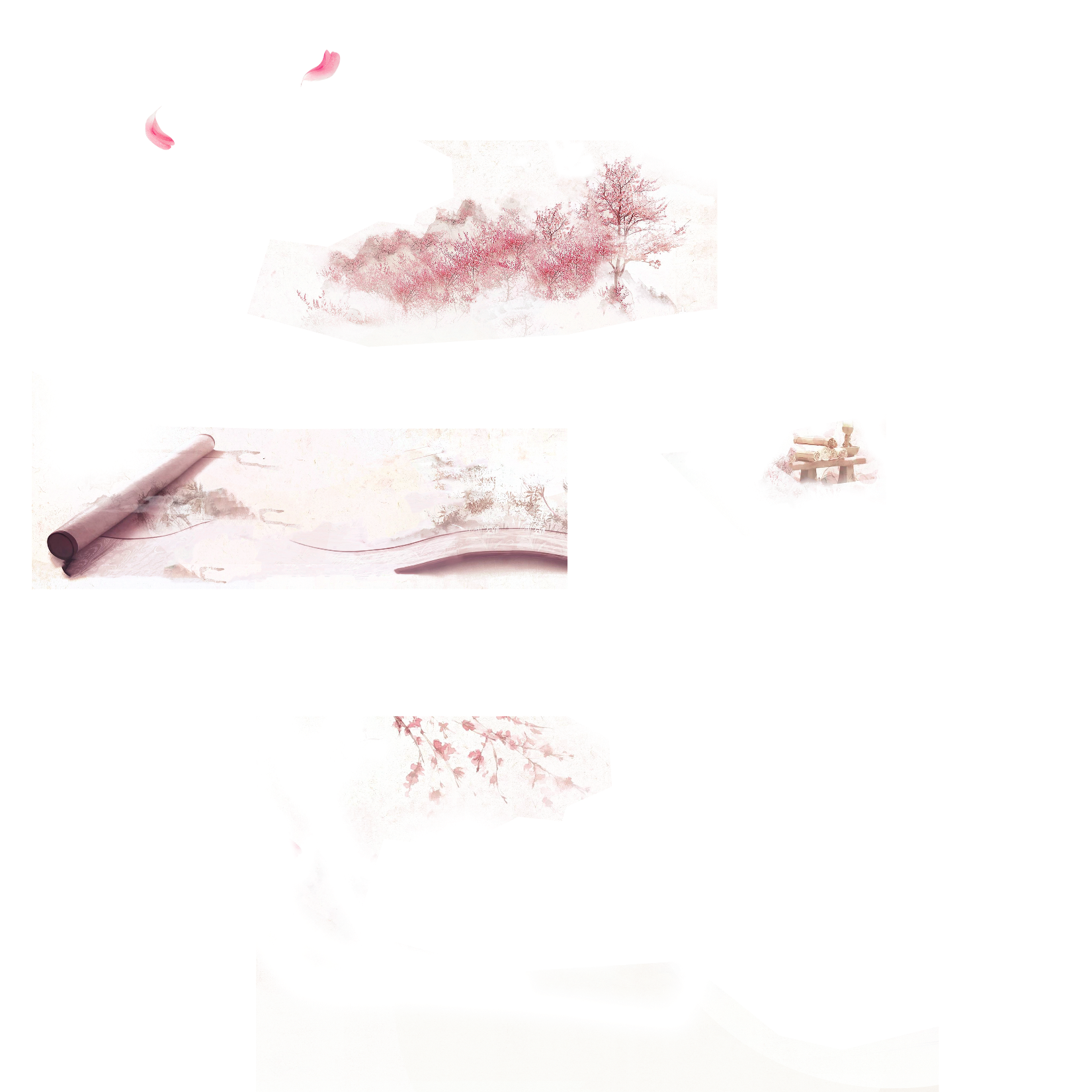 目录
CONTENT
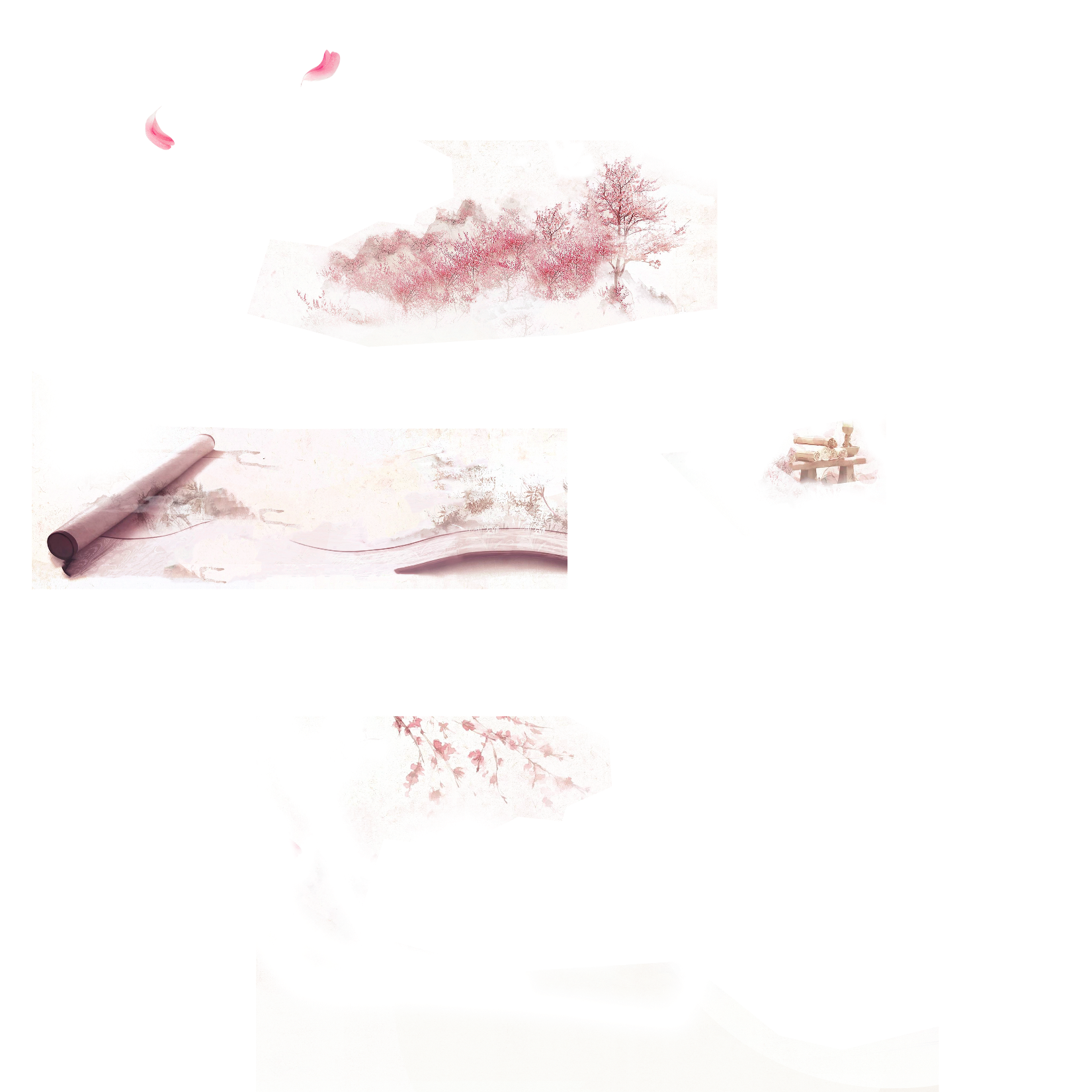 壹
论 文 绪 论
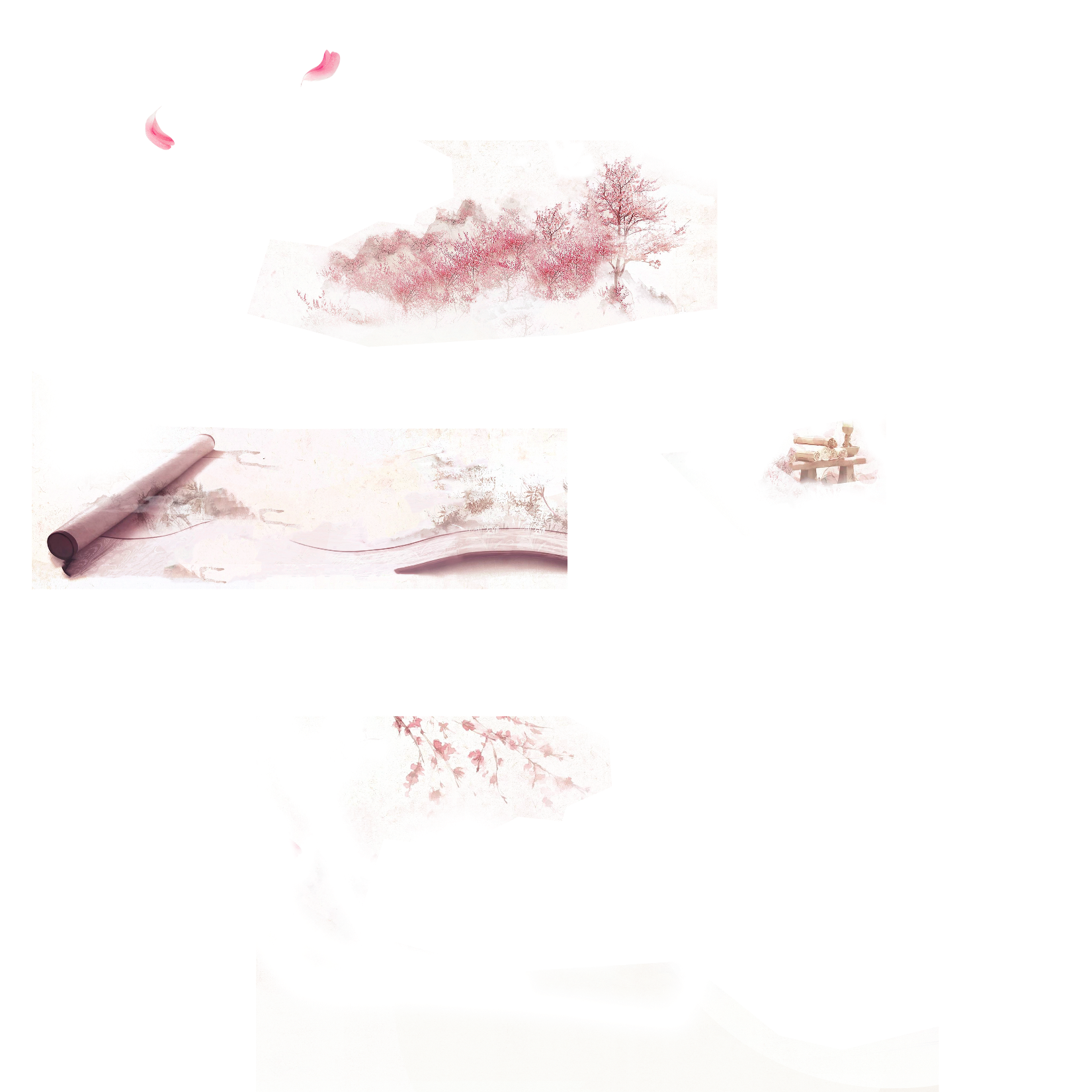 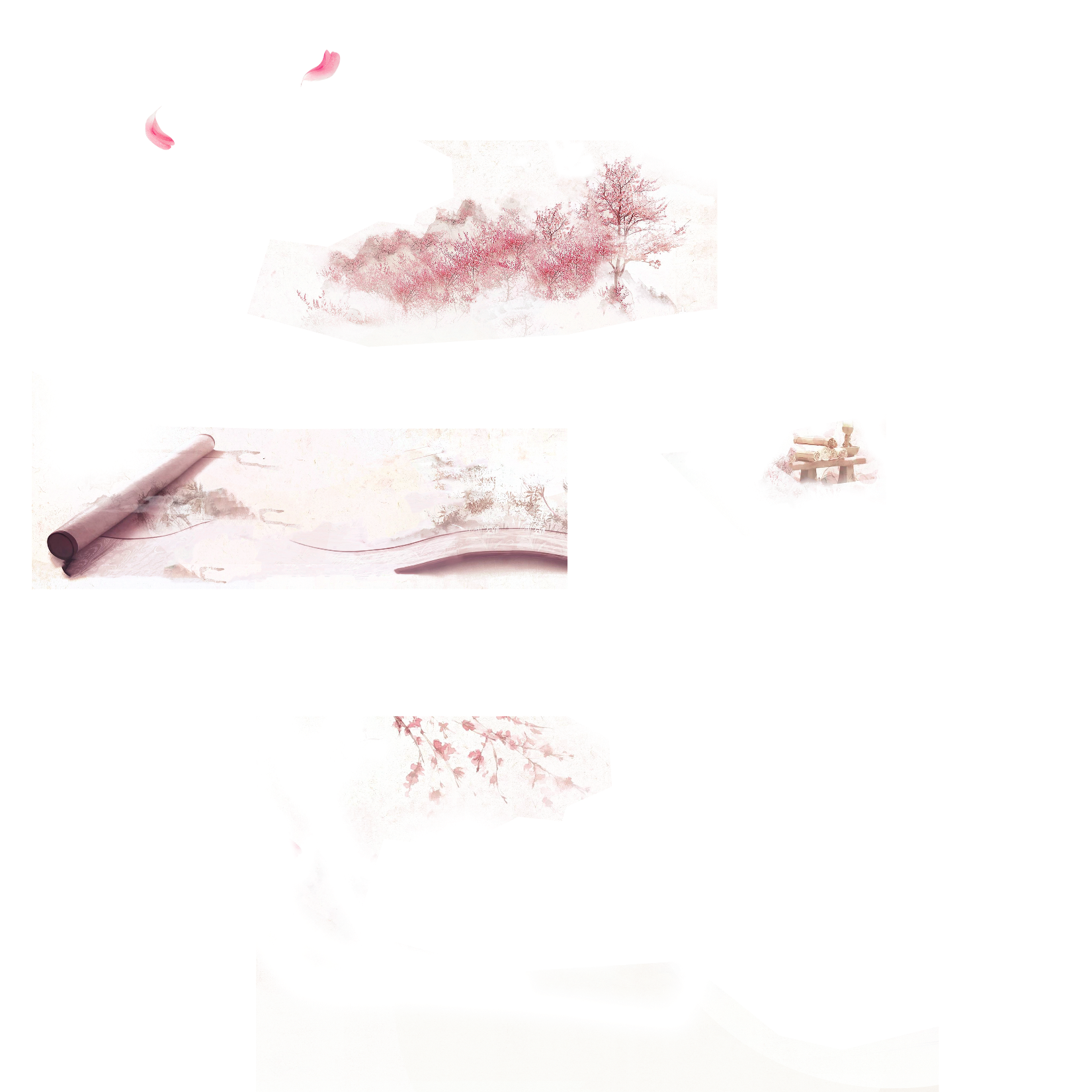 单击输入小标题
单击输入小标题
单击输入小标题
单击输入小标题
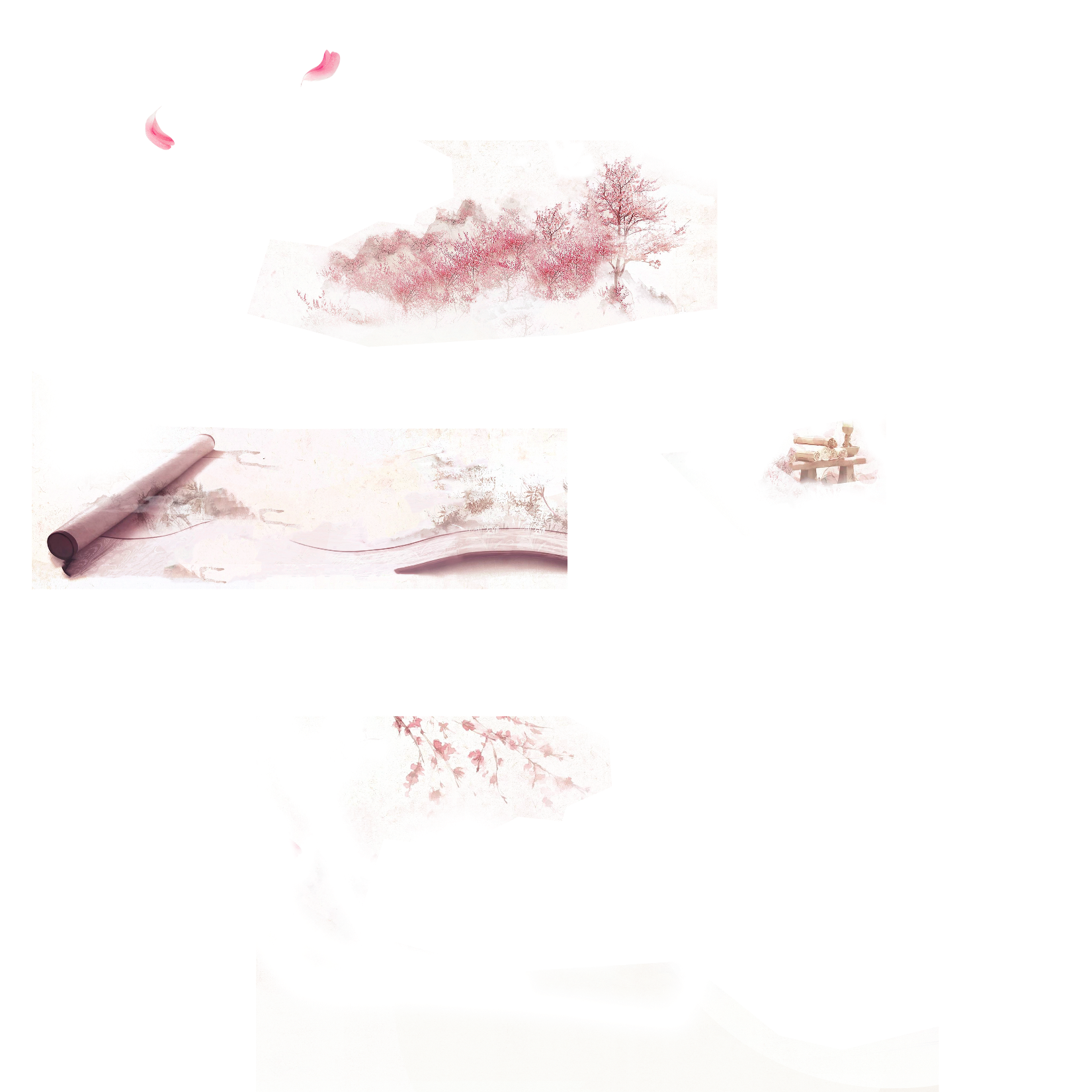 论文背景
请替换文字内容
请替换文字内容
点击添加相关标题文字，点击添加相关标题文字，点击添加相关标题文字，点击添加相关标题文字。
点击添加相关标题文字，点击添加相关标题文字，点击添加相关标题文字，点击添加相关标题文字。
请替换文字内容
请替换文字内容
点击添加相关标题文字，点击添加相关标题文字，点击添加相关标题文字，点击添加相关标题文字。
点击添加相关标题文字，点击添加相关标题文字，点击添加相关标题文字，点击添加相关标题文字。
请替换文字内容
请替换文字内容
点击添加相关标题文字，点击添加相关标题文字，点击添加相关标题文字，点击添加相关标题文字。
点击添加相关标题文字，点击添加相关标题文字，点击添加相关标题文字，点击添加相关标题文字。
研究意义
研究意义
研究意义
研究意义
01
02
03
添加文本标题
此处添加或多或少的文字简要分析此处添加或多或少的文字此处添加或多或少的文字简要分析此处添加或多或少的文字
添加文本标题
此处添加或多或少的文字简要分析此处添加或多或少的文字此处添加或多或少的文字简要分析此处添加或多或少的文字
添加文本标题
此处添加或多或少的文字简要分析此处添加或多或少的文字此处添加或多或少的文字简要分析此处添加或多或少的文字
国内研究论述
国内现状
论文就是用来进行科学研究和描述科研成果的文章，简称之为论文。它既是探讨问题进行科学研究的一种手段，又是描述科研成果进行学术交流的一种工具。
国外现状
论文就是用来进行科学研究和描述科研成果的文章，简称之为论文。它既是探讨问题进行科学研究的一种手段，又是描述科研成果进行学术交流的一种工具。
论文基础文献
论文文献1
04
05
03
01
02
点击添加相关标题文字，点击添加相关标题文字，
论文文献1
点击添加相关标题文字，点击添加相关标题文字，
论文文献3
点击添加相关标题文字，点击添加相关标题文字，
论文文献4
点击添加相关标题文字，点击添加相关标题文字，
论文文献5
点击添加相关标题文字，点击添加相关标题文字，
主要贡献
点击添加相关标题文字，点击添加相关标题文字，
点击添加相关标题文字，点击添加相关标题文字，
添加标题
添加标题
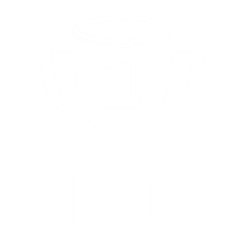 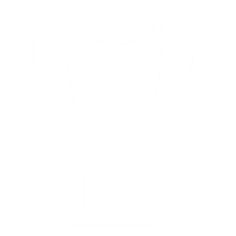 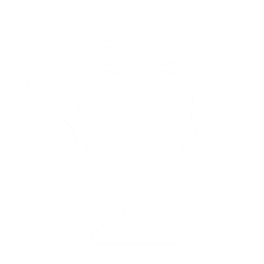 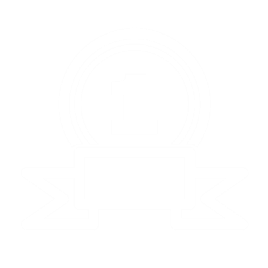 添加标题
添加标题
点击添加相关标题文字，点击添加相关标题文字，
点击添加相关标题文字，点击添加相关标题文字，
主要创作
01
02
03
04
添加标题
添加标题
添加标题
添加标题
完成模高和
图高的作业
争取尽快做
好不能再拖
辅助软件可以
为幻灯片提供
很好的辅助等
有必要去学习
形成思路风格
仔细考量细节 
把每一步做好
这是并列关系
的表达方式之
你可以输入其
他的内容代替
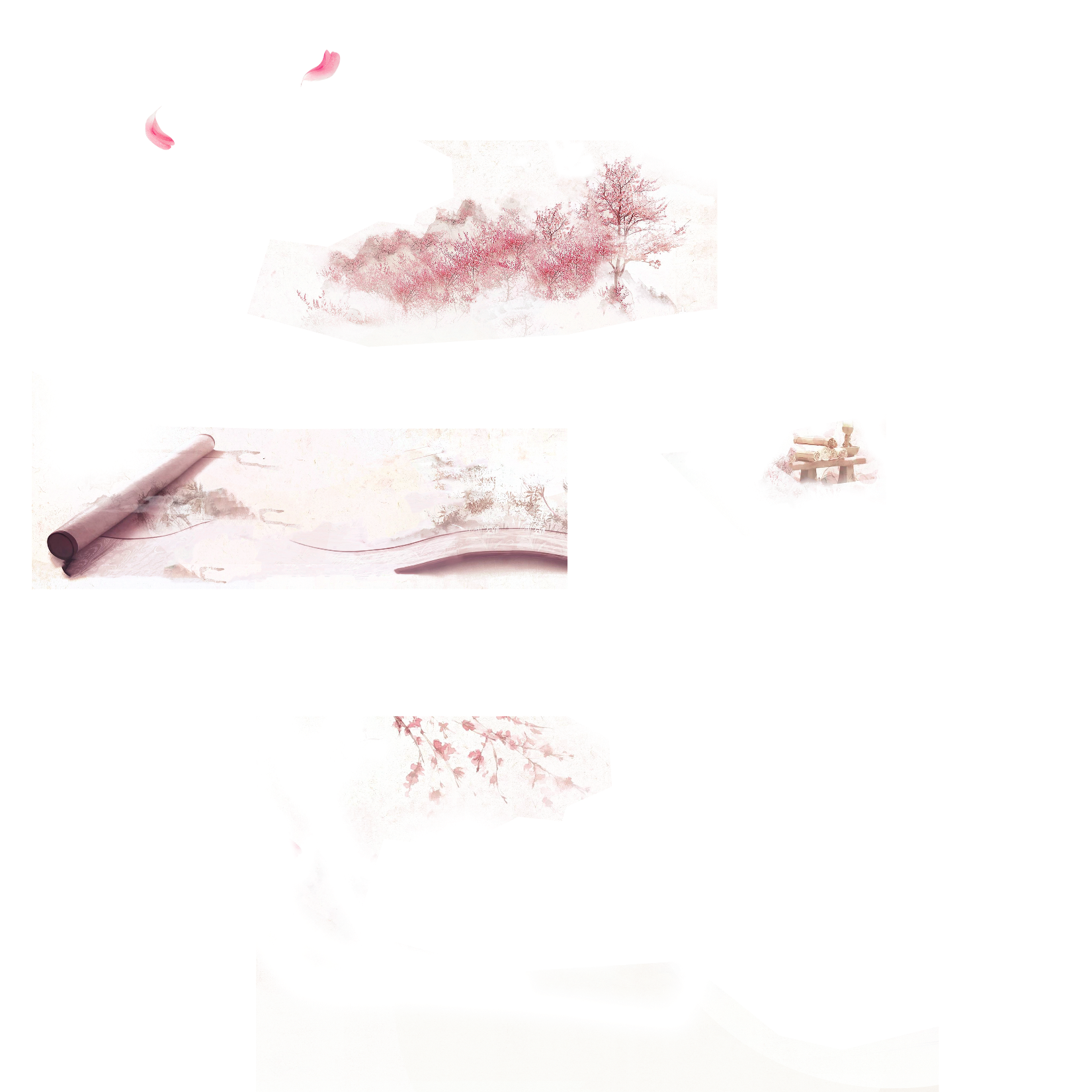 目录
CONTENT
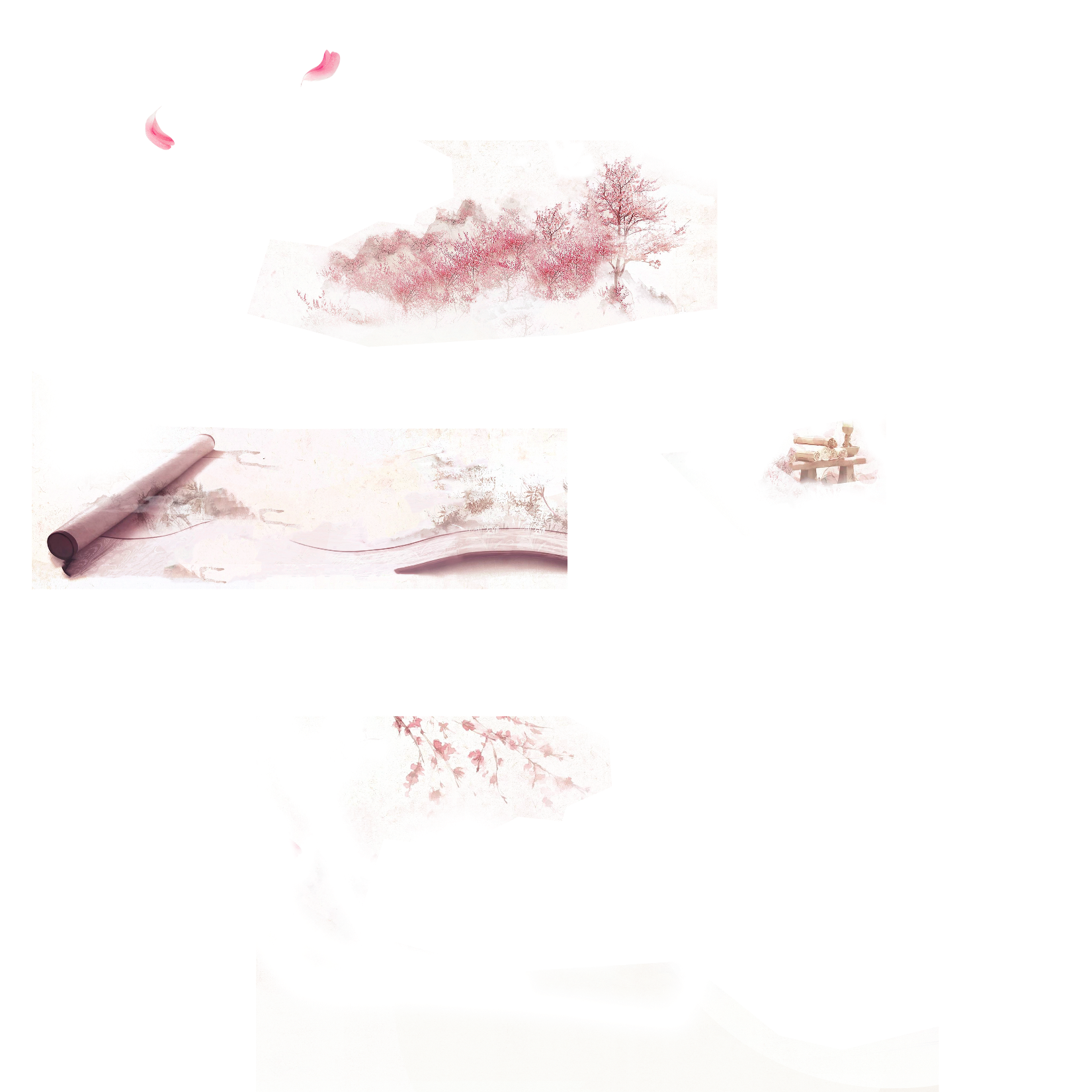 贰
思 路 过 程
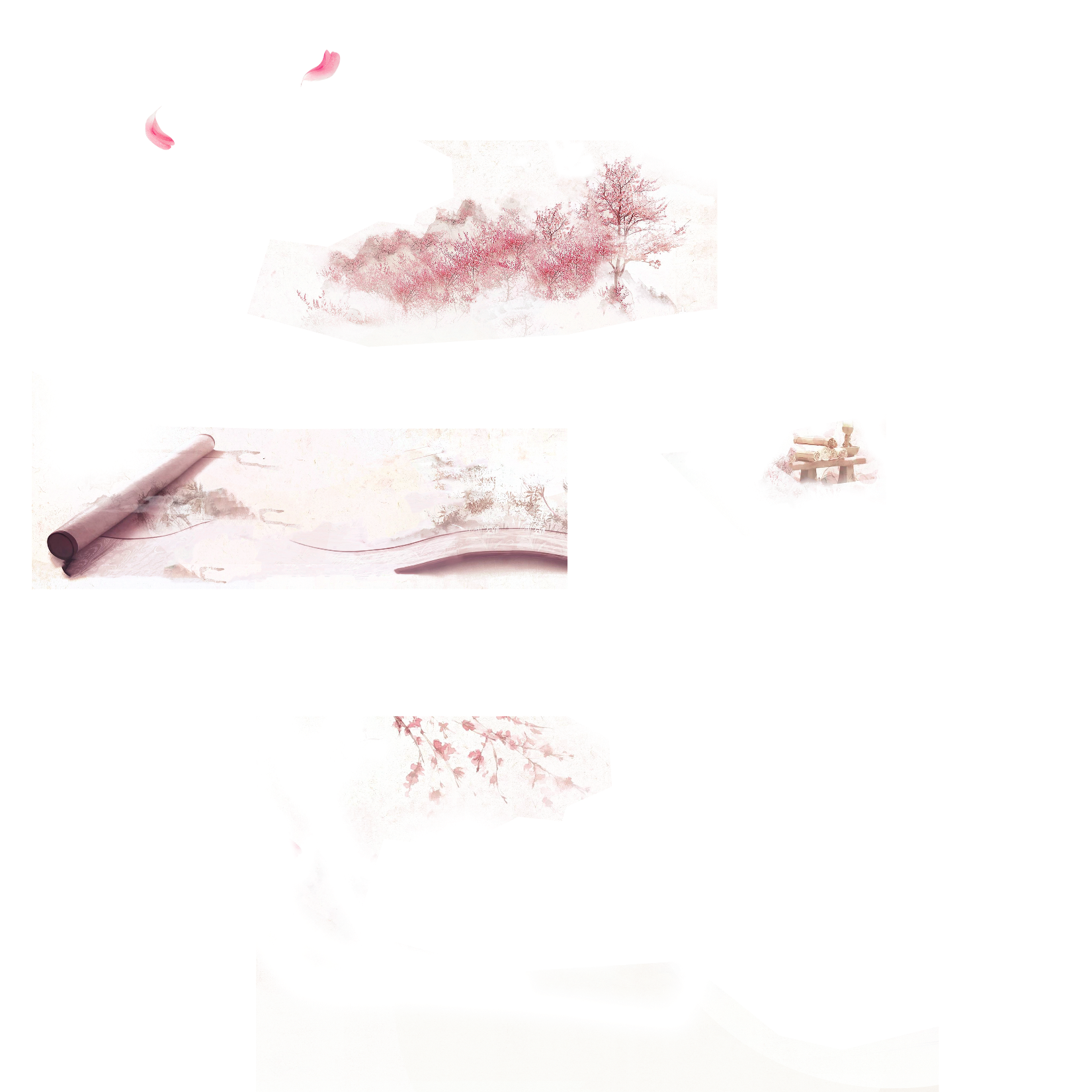 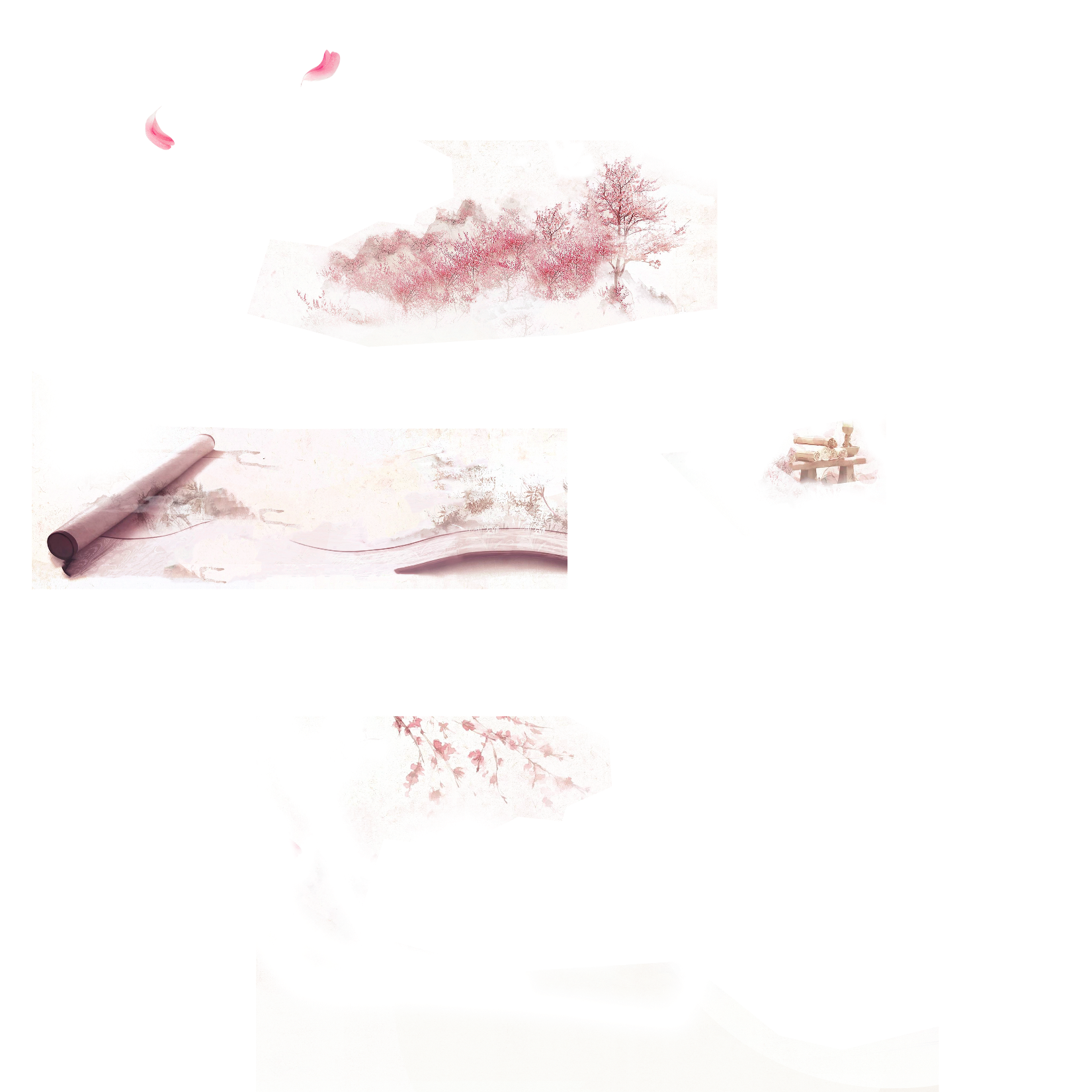 单击输入小标题
单击输入小标题
单击输入小标题
单击输入小标题
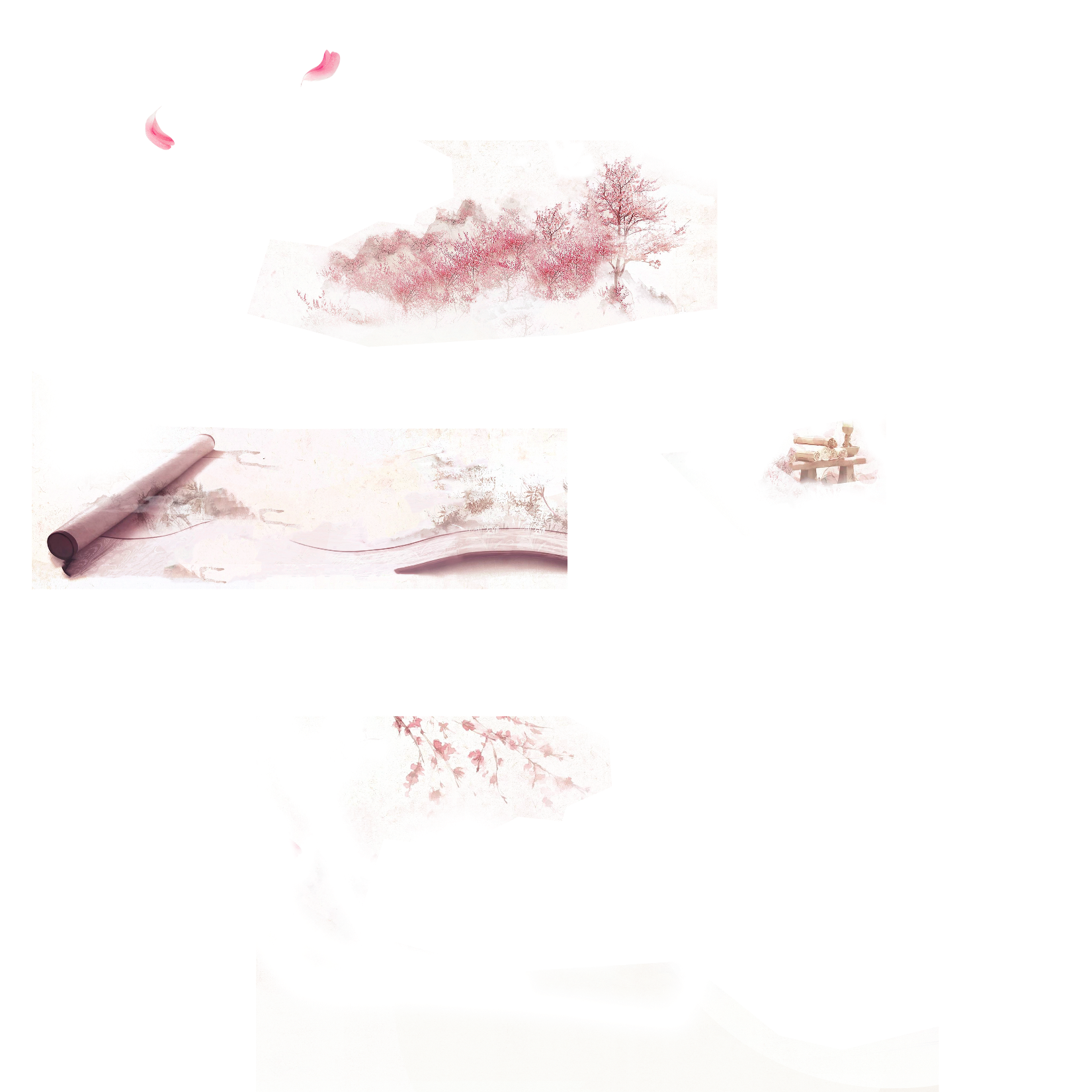 研究思路
01
02
03
在此添加标题
在此添加标题
在此添加标题
单击此处添加文本单击此处添加单击此处添加文本单击此处加
单击此处添加文本单击此处添加单击此处添加文本单击此处加
单击此处添加文本单击此处添加单击此处添加文本单击此处加
单击此处添加段落文本单击此处添加段落文本单击此处添加段落文本单击此处添加段落文本
单击此处添加段落文本单击此处添加段落文本单击此处添加段落文本单击此处添加段落文本
研究思路
添加标题
您的内容打在这里，或者通过复制您的文本后，在此框中选择
粘贴，并选择只保留文字。在此录入上述图表的综合描述说明。
研究思路
添加标题
您的内容打在这里，或者通过复制您的文本后，在此框中选择
粘贴，并选择只保留文字。在此录入上述图表的综合描述说明。
添加标题
您的内容打在这里，或者通过复制您的文本后，在此框中选择
粘贴，并选择只保留文字。在此录入上述图表的综合描述说明。
研究思路
添加标题
添加标题
此处添加详细文本描述，建议与标题相关并符合整体语言风格。
此处添加详细文本描述，建议与标题相关并符合整体语言风格。
01
04
02
03
添加标题
添加标题
此处添加详细文本描述，建议与标题相关并符合整体语言风格。
此处添加详细文本描述，建议与标题相关并符合整体语言风格。
方案可行性说明
此处输入标题
此处输入标题
此处输入标题
在这里填写项目的具体情况只写完任务说明
在这里填写项目的具体情况只写完任务说明
在这里填写项目的具体情况只写完任务说明
此处输入标题
在这里填写项目的具体情况只写完任务说明
方案可行性说明
分标题一
分标题二
分标题三
点击添加文本
点击添加文本
点击添加文本
点击添加文本
点击添加文本
点击添加文本
点击添加文本
点击添加文本
点击添加文本
点击添加文本
点击添加文本
点击添加文本
单击此处添加段落文本单击字单击此处添加段落文本单击字单击此处添加段落文本单击字单击此处添加段落文亮亮图文旗舰店https://liangliangtuwen.tmall.com
字
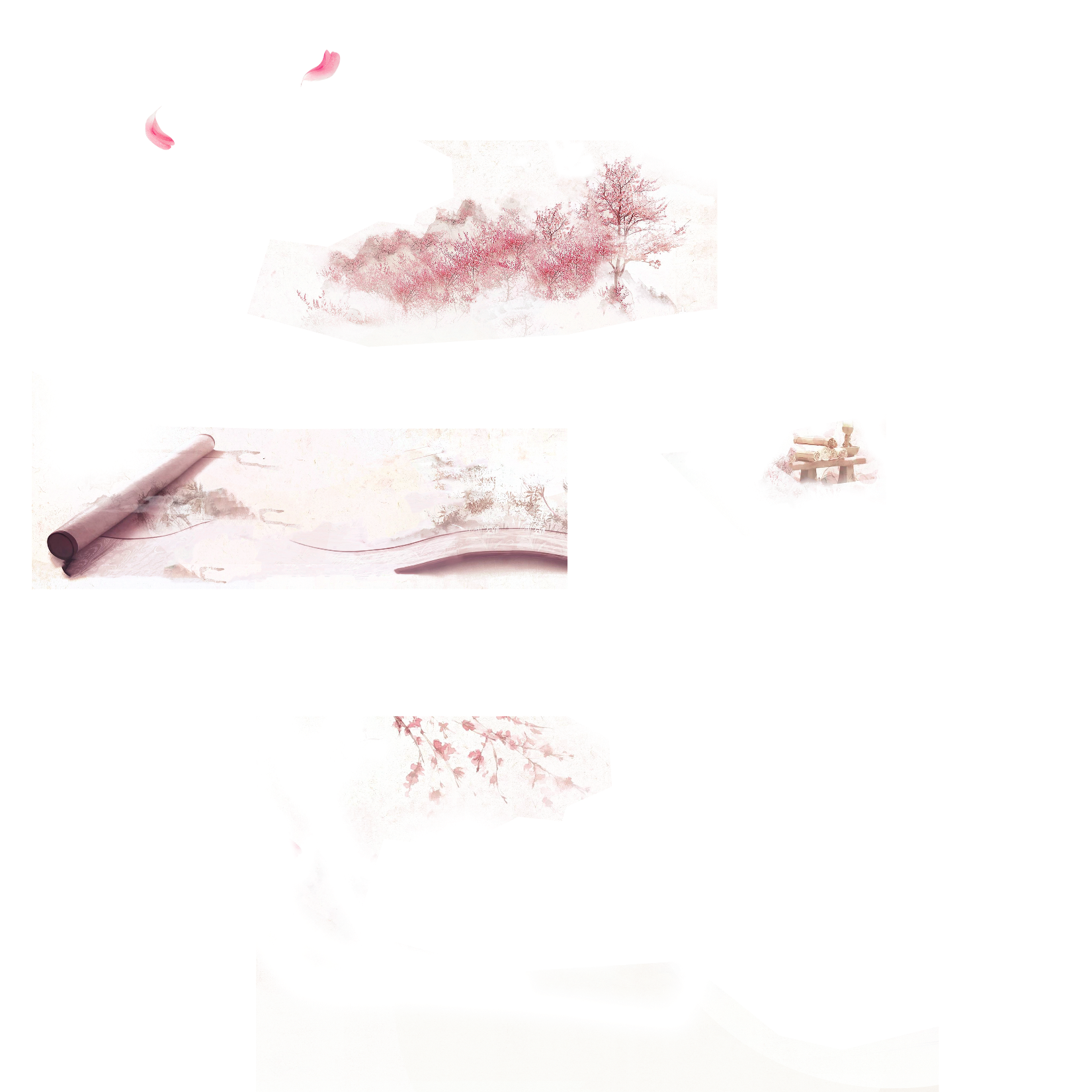 目录
CONTENT
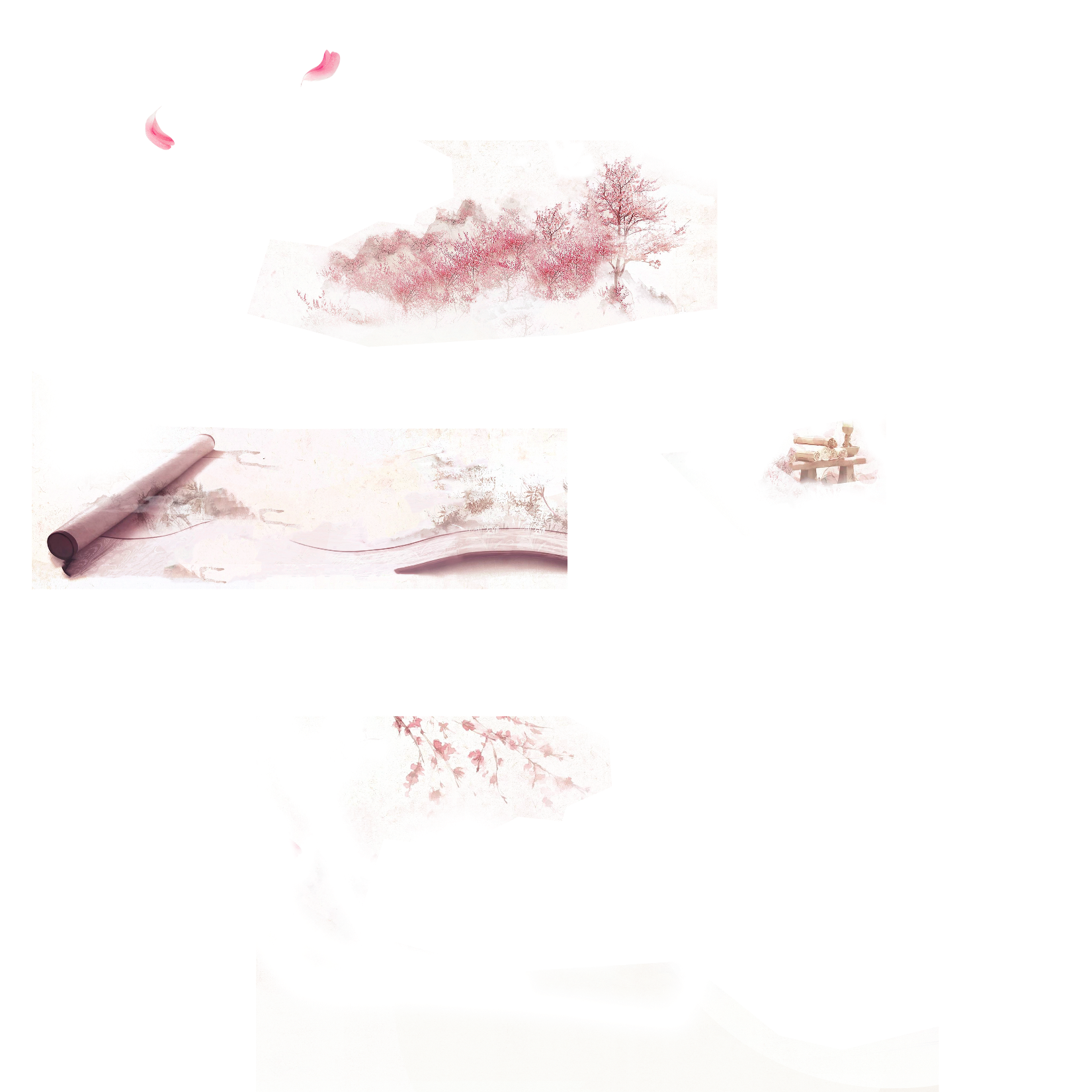 叁
技 术 难 点
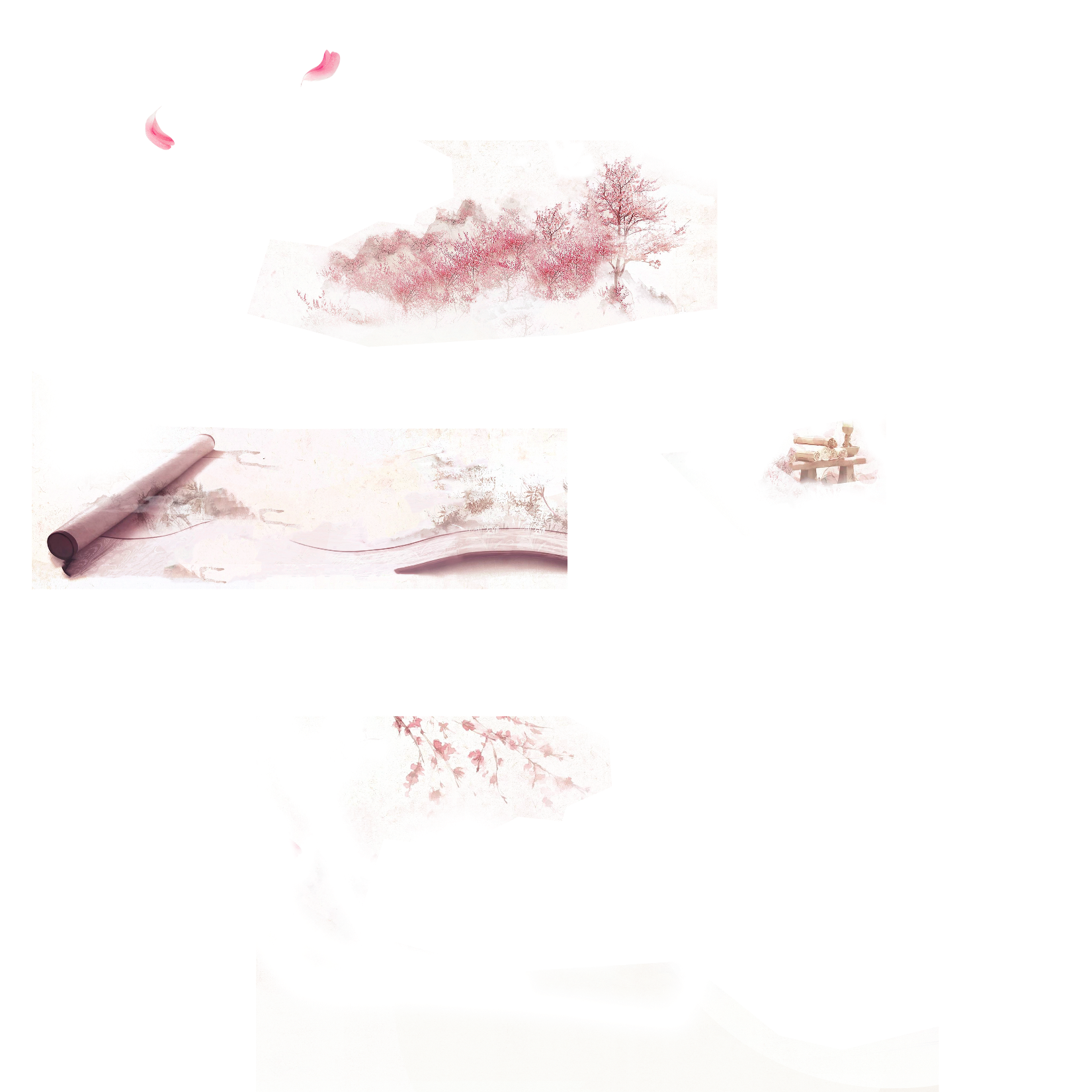 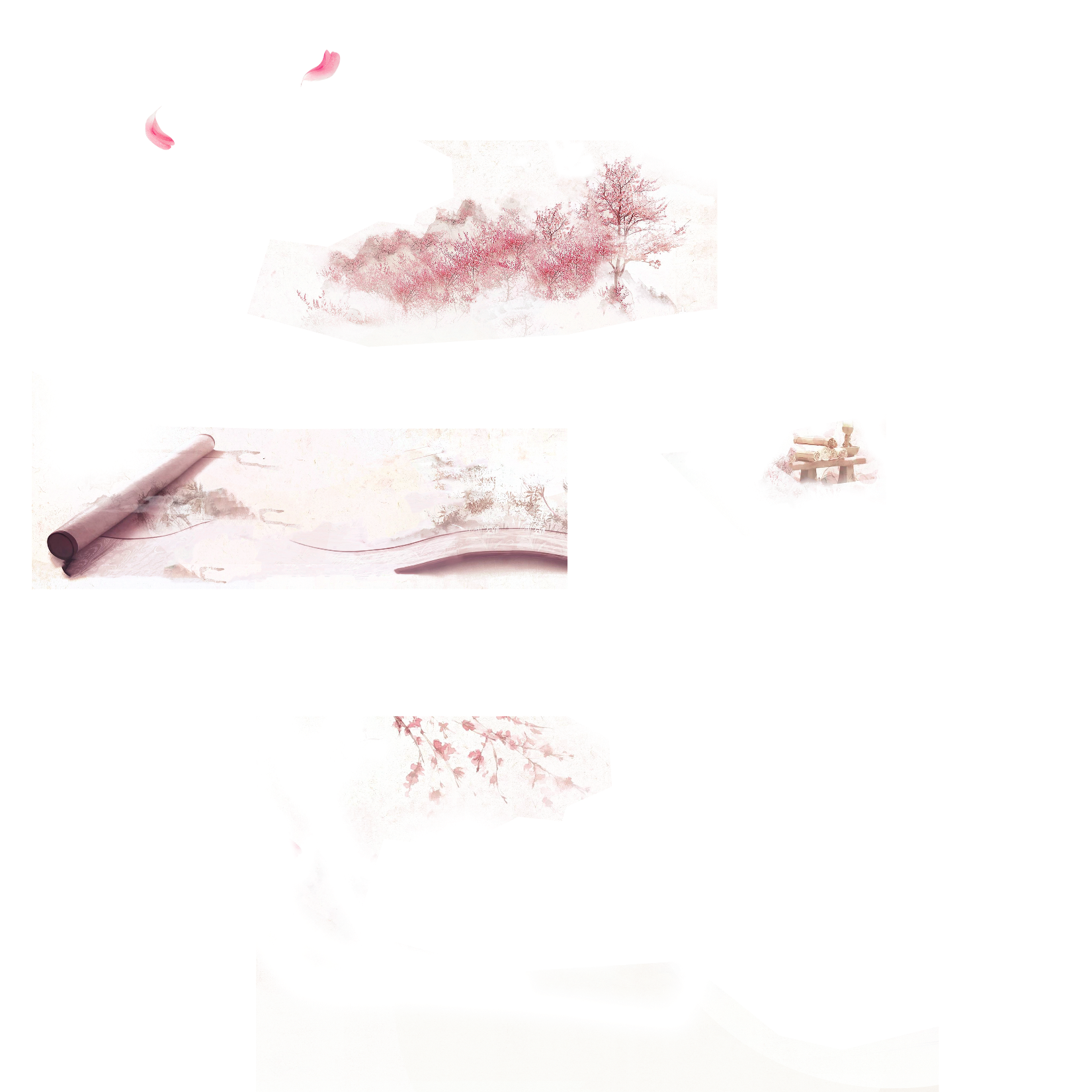 单击输入小标题
单击输入小标题
单击输入小标题
单击输入小标题
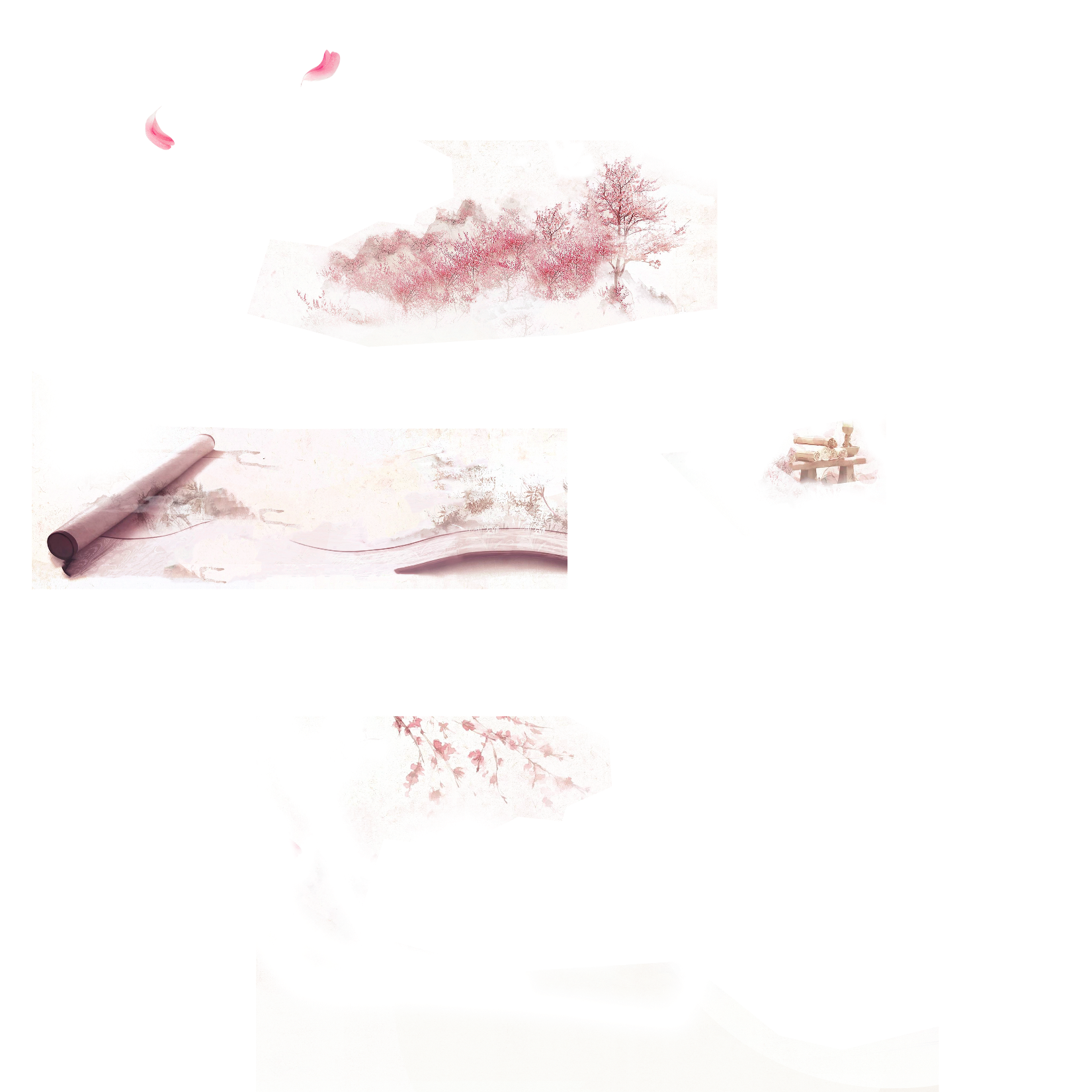 关键技术
点击此处添加文字说明内容，可以通过复制您的文本内容，在此文本框粘贴并选择只保留文字。
点击此处添加文字说明内容，可以通过复制您的文本内容，在此文本框粘贴并选择只保留文字。
点击添加
文本内容
点击添加
文本内容
点击添加
文本内容
点击添加
文本内容
点击此处添加文字说明内容，可以通过复制您的文本内容，在此文本框粘贴并选择只保留文字。
点击此处添加文字说明内容，可以通过复制您的文本内容，在此文本框粘贴并选择只保留文字。
关键技术
难点一
难点四
难点三
难点二
单击添加标题
单击添加标题
单击添加标题
单击添加标题
在此录入上述图表的描述说明，在此录入上述图表的描述说明，在此录入上述图表的描述说明。
在此录入上述图表的描述说明，在此录入上述图表的描述说明，在此录入上述图表的描述说明。
在此录入上述图表的描述说明，在此录入上述图表的描述说明，在此录入上述图表的描述说明。
在此录入上述图表的描述说明，在此录入上述图表的描述说明，在此录入上述图表的描述说明。
您的内容打在这里，或者通过复制您的文本后，在此框中选择粘贴，并选择只保留文字。在此录入上述图表的综合描述说明，您的内容打在这里，或者通过复制您的文本后，在此框中选择粘贴，并选择只保留文字。
解决方案
添加适当的文字，一页的文字最好不要超过200,添加适当的文字，一页的文字最好不要超过200字
添加文本
添加文本
添加适当的文字，一页的文字最好不要超过200,添加适当的文字，一页的文字最好不要超过200字
添加文本
添加适当的文字，一页的文字最好不要超过200,添加适当的文字，一页的文字最好不要超过200字
添加文本
添加适当的文字，一页的文字最好不要超过200,添加适当的文字，一页的文字最好不要超过200字
请替换文字内容
请替换文字内容
请替换文字内容
请替换文字内容
解决方案
请替换文字内容，点击添加相关标题文字，修改文字内容，也可以直接复制你的内容到此。
请替换文字内容，点击添加相关标题文字，修改文字内容，也可以直接复制你的内容到此。
请替换文字内容，点击添加相关标题文字，修改文字内容，也可以直接复制你的内容到此。
请替换文字内容，点击添加相关标题文字，修改文字内容，也可以直接复制你的内容到此。
请替换文字内容
请替换文字内容
请替换文字内容
请替换文字内容
解决方案
文字
文字
请替换文字内容，点击添加相关标题文字，修改文字内容，也可以直接复制你的内容到此。
请替换文字内容，点击添加相关标题文字，修改文字内容，也可以直接复制你的内容到此。
请替换文字内容，点击添加相关标题文字，修改文字内容，也可以直接复制你的内容到此。
文字
文字
请替换文字内容，点击添加相关标题文字，修改文字内容，也可以直接复制你的内容到此。
案例分析
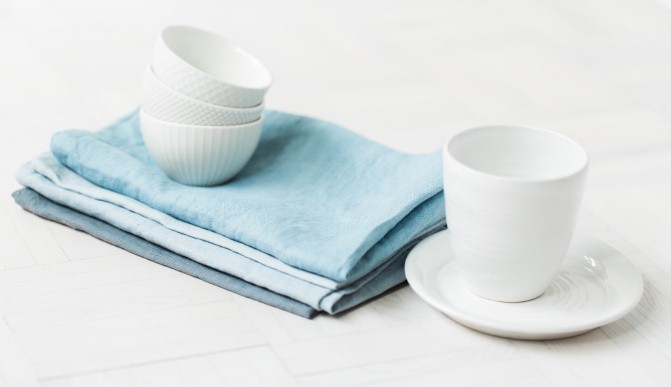 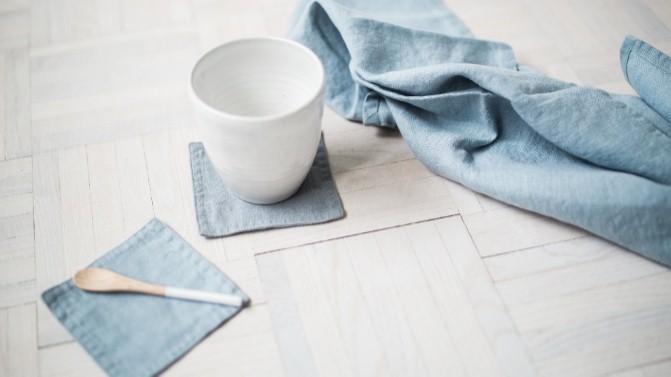 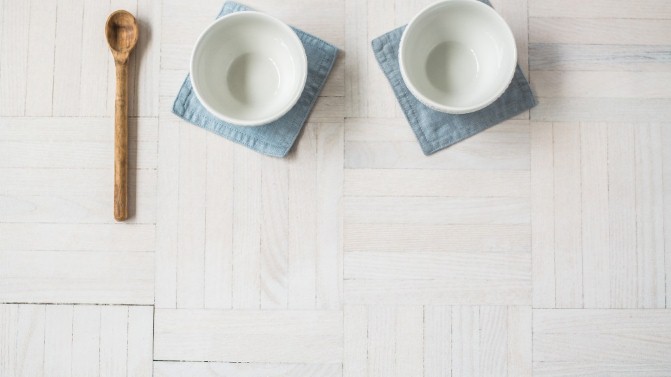 01
02
03
成功案例
成功案例
成功案例
Lorem ipsum dolor sit amet, consectetur adipisicing elit, sed do eiusmod tempor incididunt ut labore
Lorem ipsum dolor sit amet, consectetur adipisicing elit, sed do eiusmod tempor incididunt ut labore
Lorem ipsum dolor sit amet, consectetur adipisicing elit, sed do eiusmod tempor incididunt ut labore
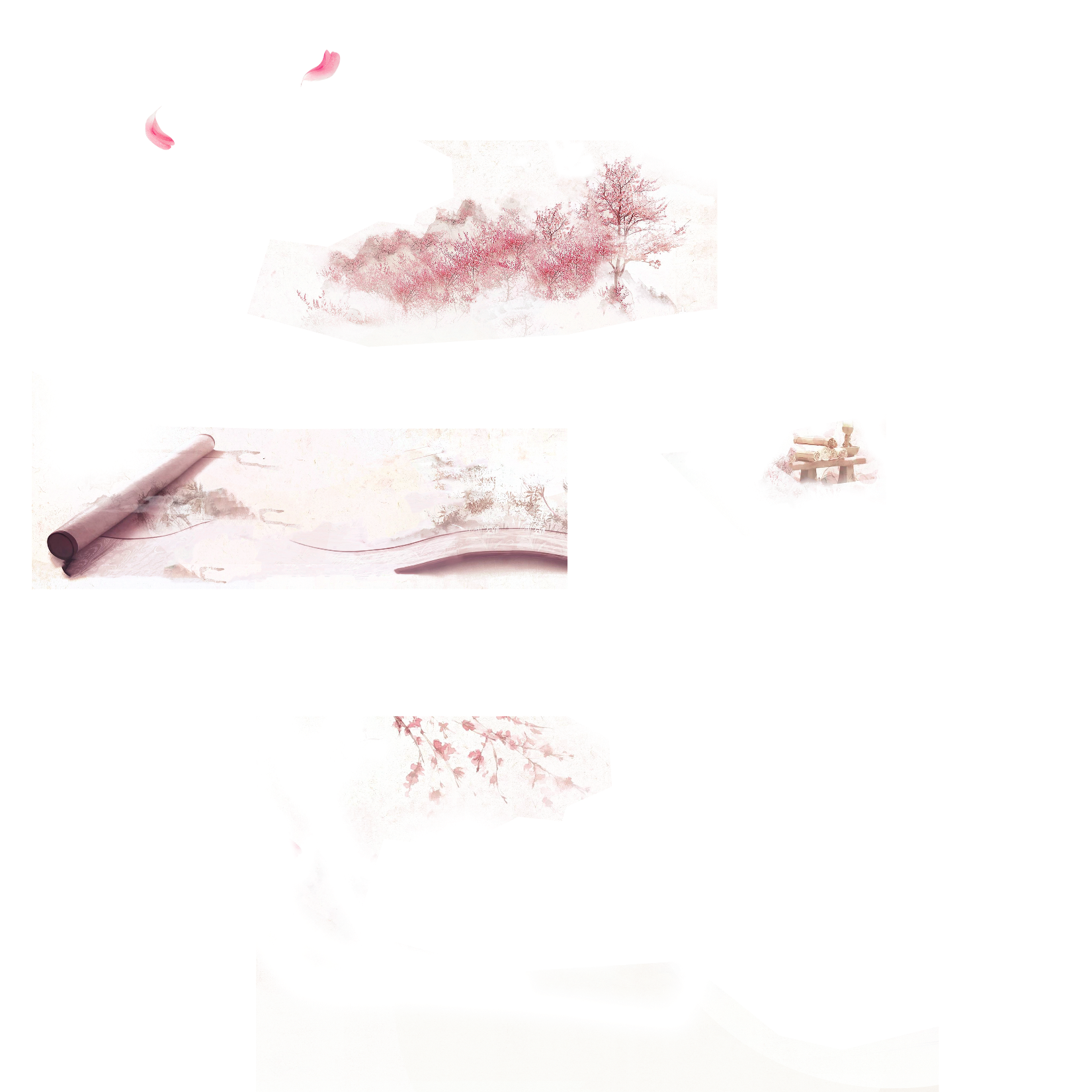 目录
CONTENT
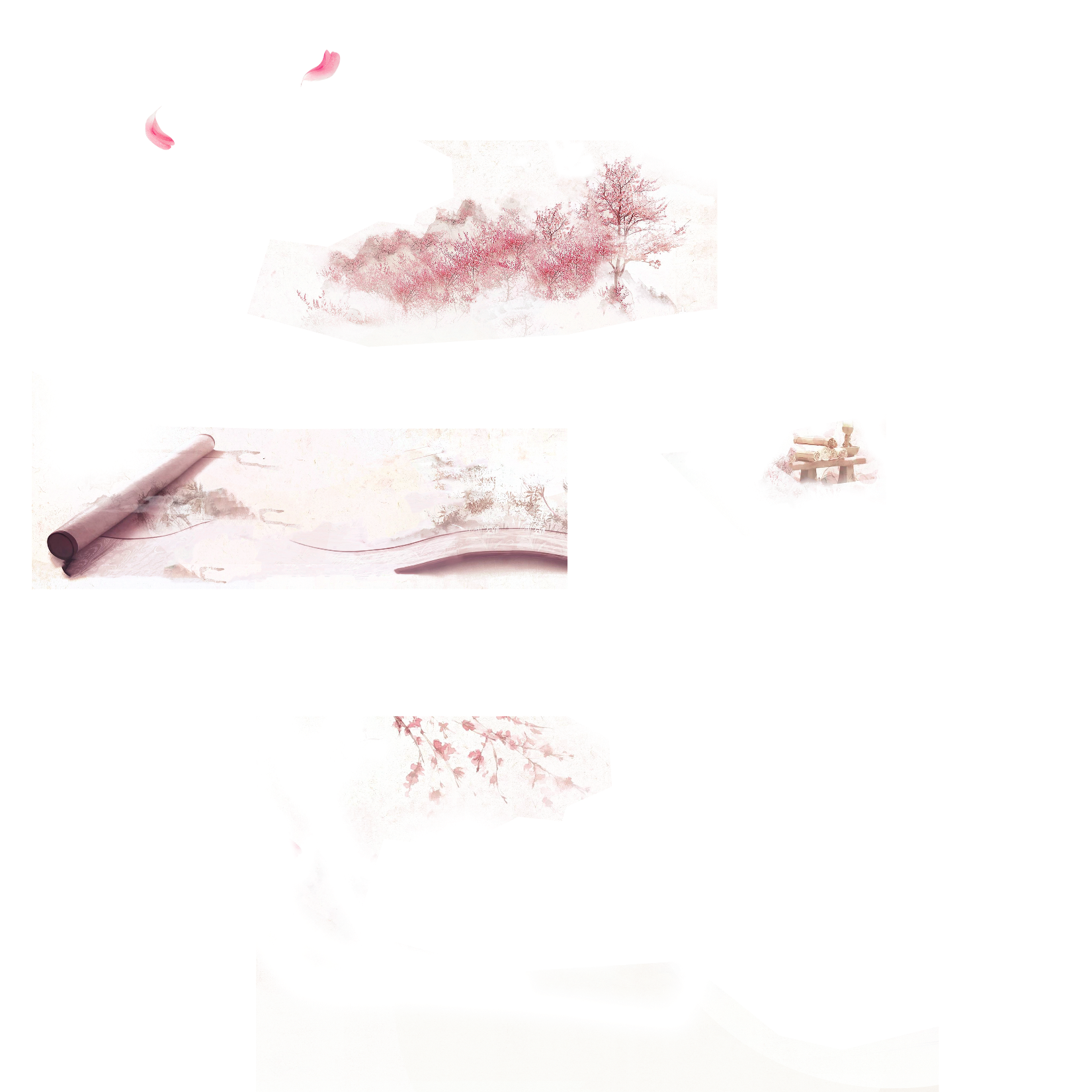 肆
成 果 应 用
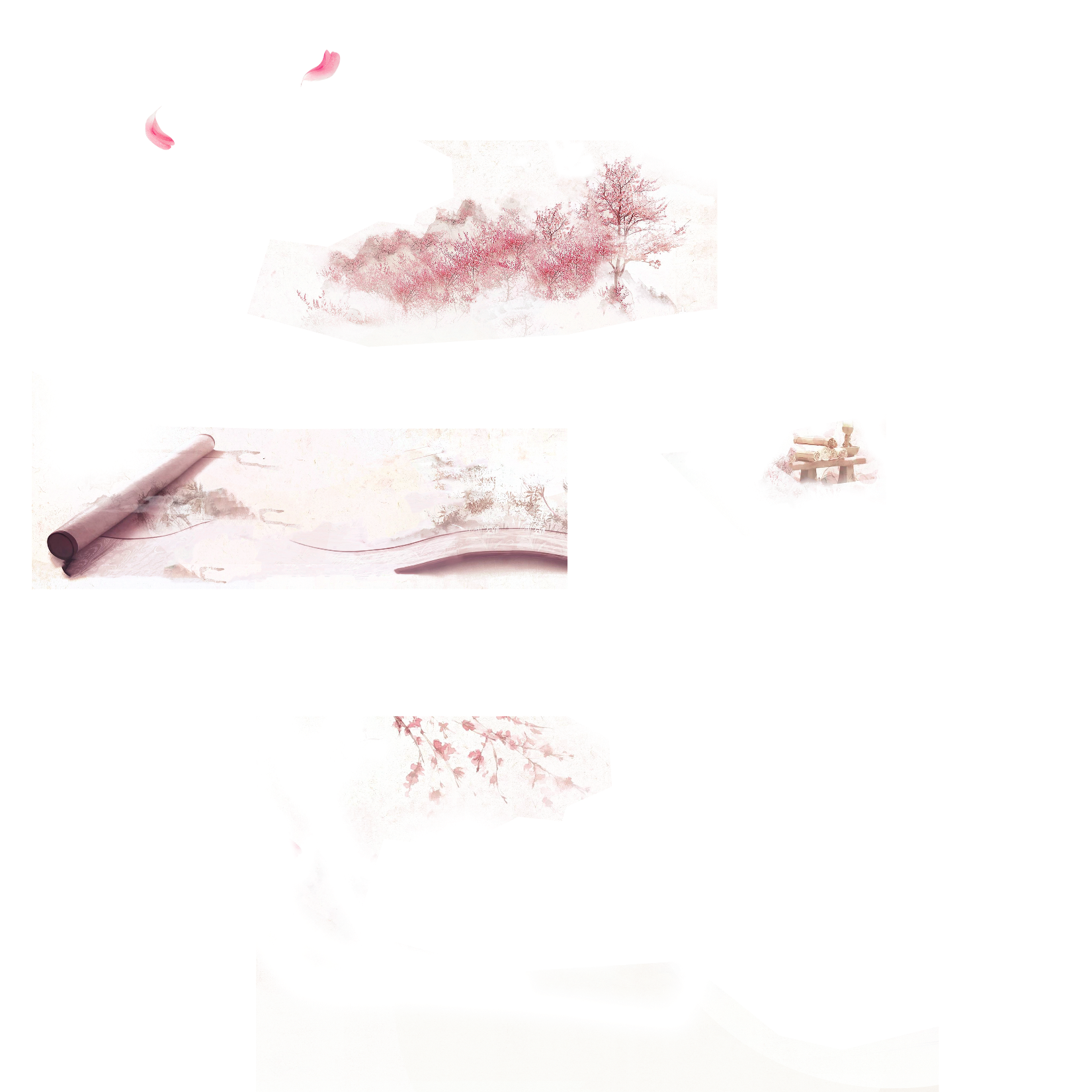 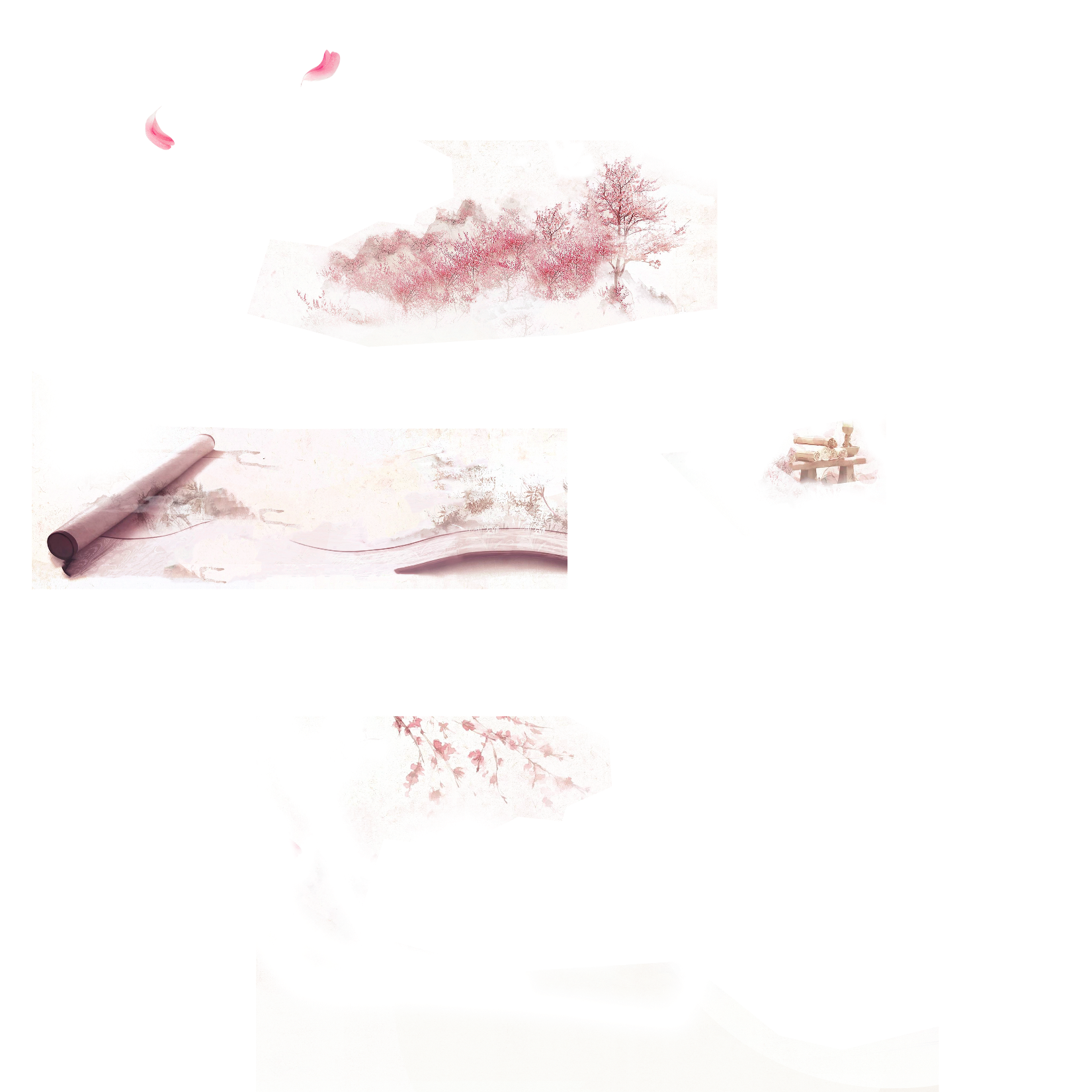 单击输入小标题
单击输入小标题
单击输入小标题
单击输入小标题
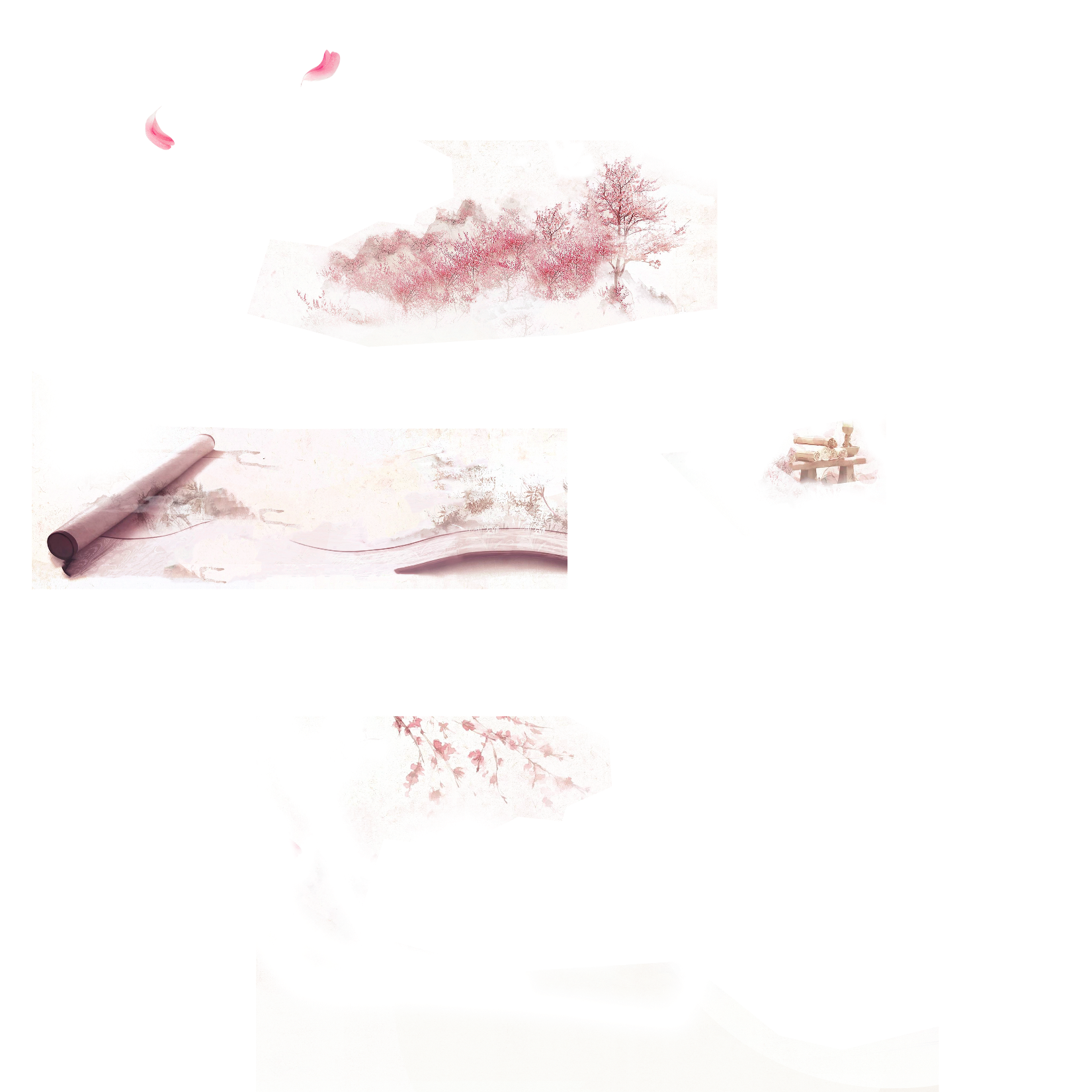 研究目的
文字信息
文字信息
输入你的文字信息输入你的文字信息输入你的文字信息
输入你的文字信息输入你的文字信息输入你的文字信息
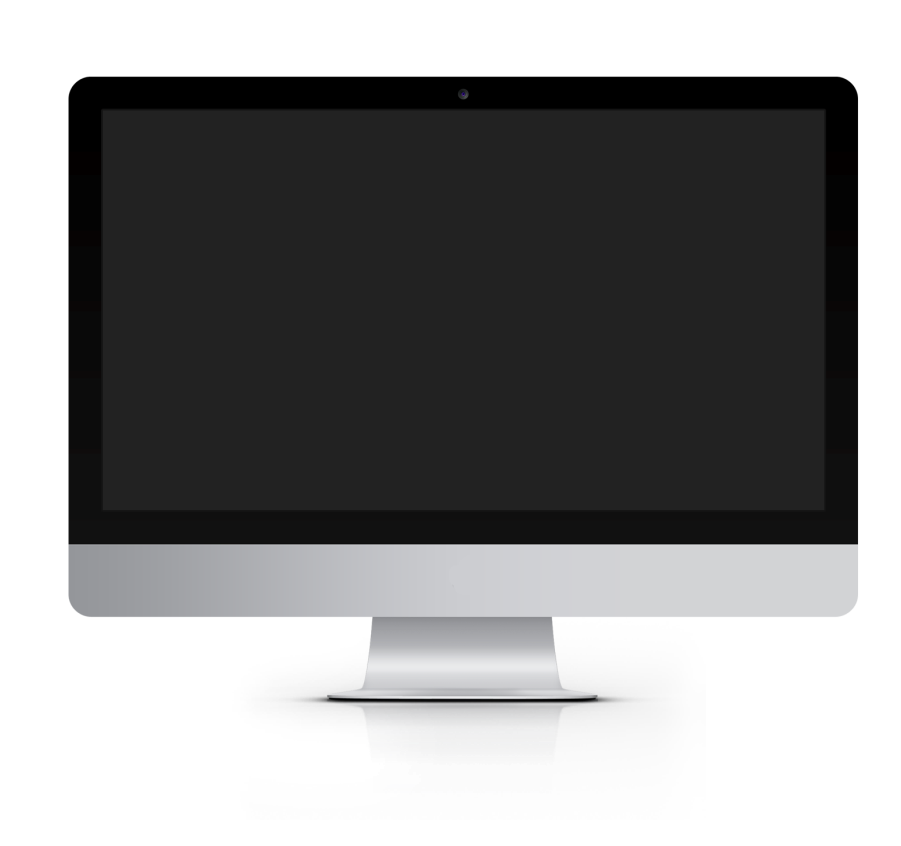 文字信息
你的文字信息
输入你的文字信息输入你的文字信息输入你的文字信息
输入你的文字信息输入你的文字信息输入你的文字信息
研究成果
添加文本
添加文本
添加文本
添加文本
添加适当文字，一页最好不要超过200,添加适当文字，一页最好不要超过200,添加适当文字，一页最好不要超过200添加适当亮亮图文旗舰店https://liangliangtuwen.tmall.com
成果说明
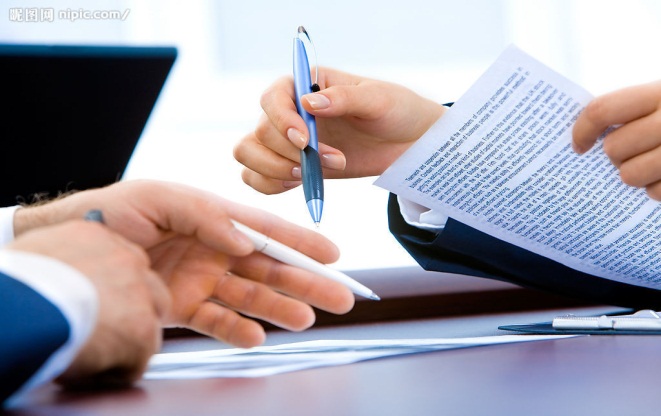 研究成果之一
点击增加文本点击增加文本
点击增加文本点击增加文本
研究成果之一
点击增加文本点击增加文本
点击增加文本点击增加文本
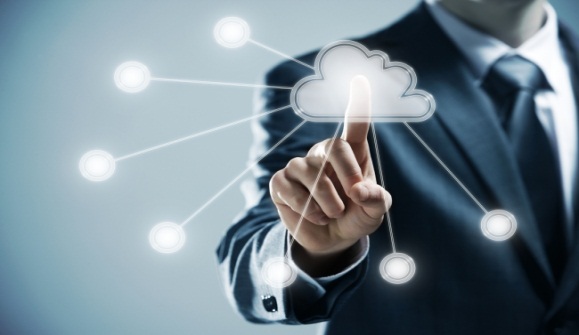 研究成果之一
点击增加文本点击增加文本
点击增加文本点击增加文本
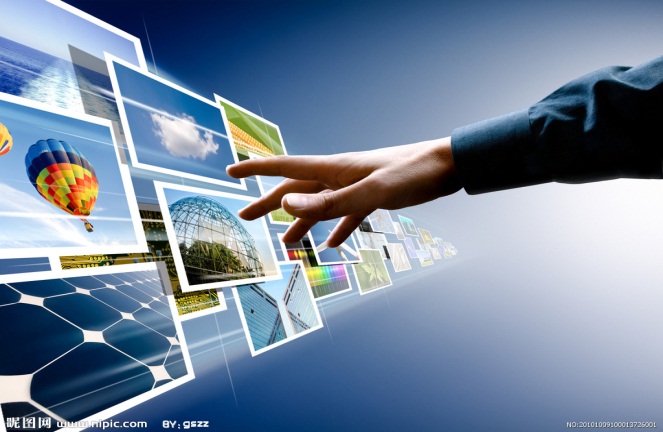 应用场景
在此添加标题
在此添加标题
在此添加标题
在此添加标题
点击添加文字说明或复制文本黏贴自此内容要言简意赅
点击添加文字说明或复制文本黏贴自此内容要言简意赅
点击添加文字说明或复制文本黏贴自此内容要言简意赅
点击添加文字说明或复制文本黏贴自此内容要言简意赅
A
B
C
D
论文背景
添加标题内容文字
单击此处添加文本
单击此处添加文本
应用前景五
您的内容打在这里，或者通过复制您的文本后，在此框中选择粘贴，并选择只保留文字。在此录入上述图表的综合描述说明。
单击此处添加文本
单击此处添加文本
应用前景四
单击此处添加文本
单击此处添加文本
应用前景三
单击此处添加文本
单击此处添加文本
应用前景二
单击此处添加文本
单击此处添加文本
应用前景一
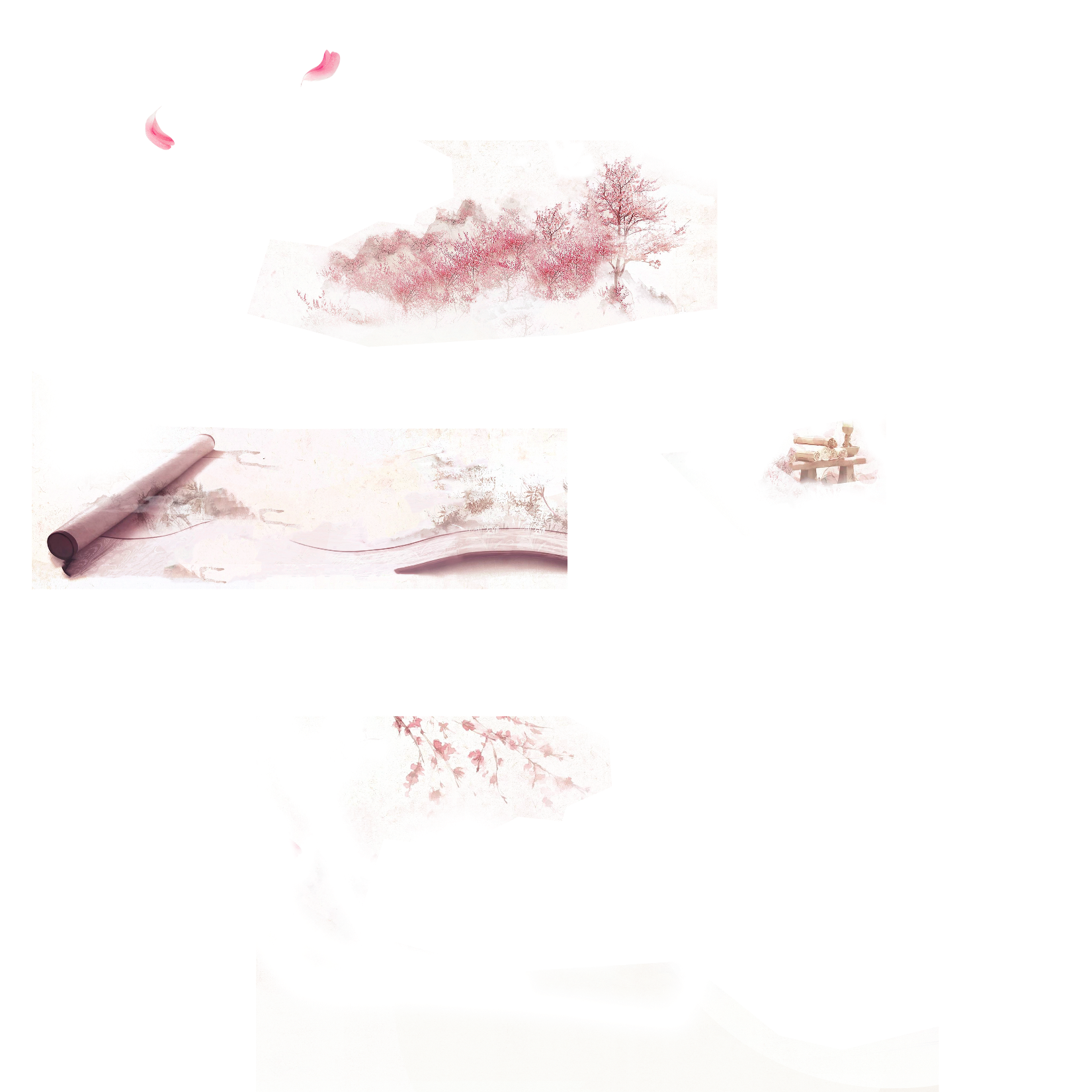 目录
CONTENT
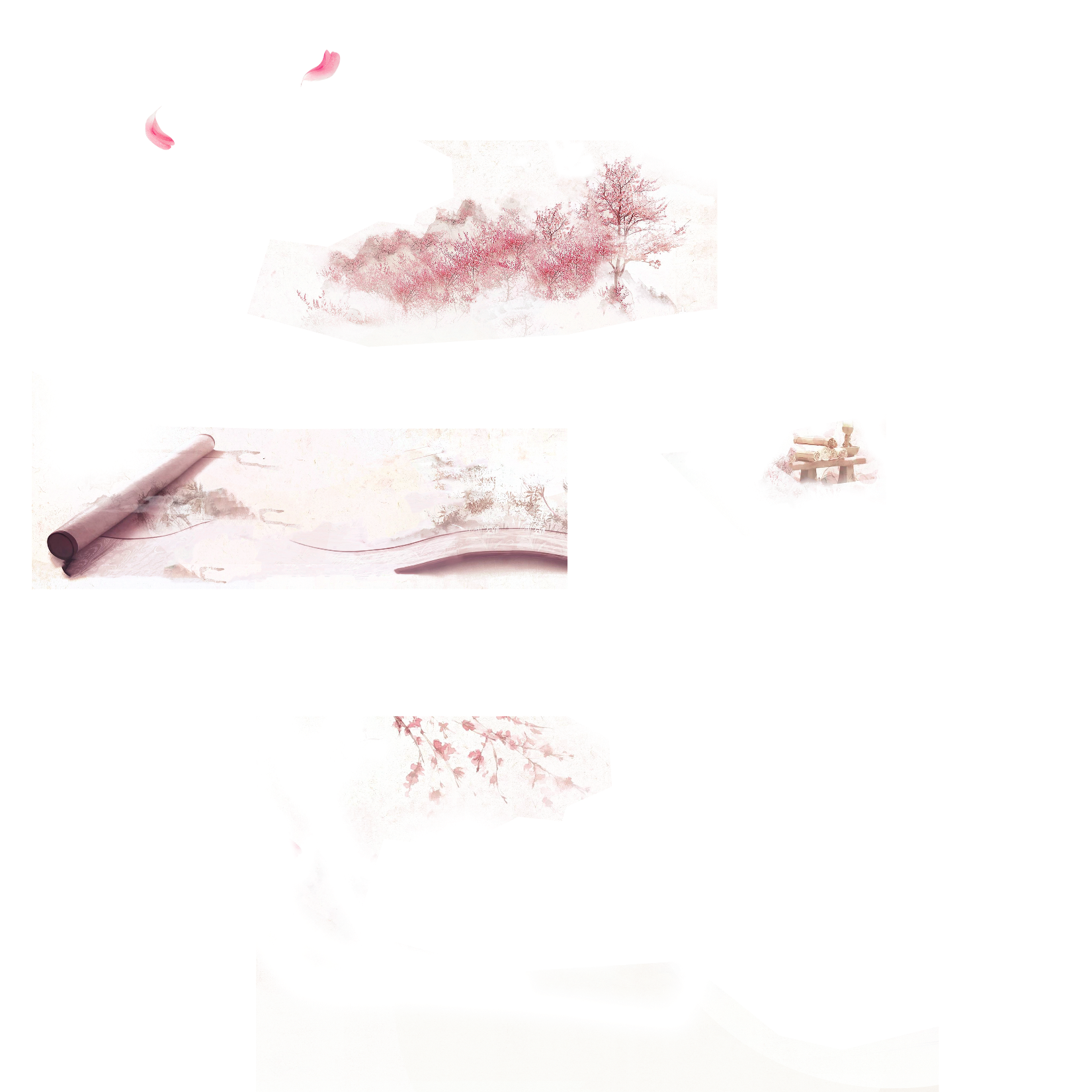 伍
成 绩 思 考
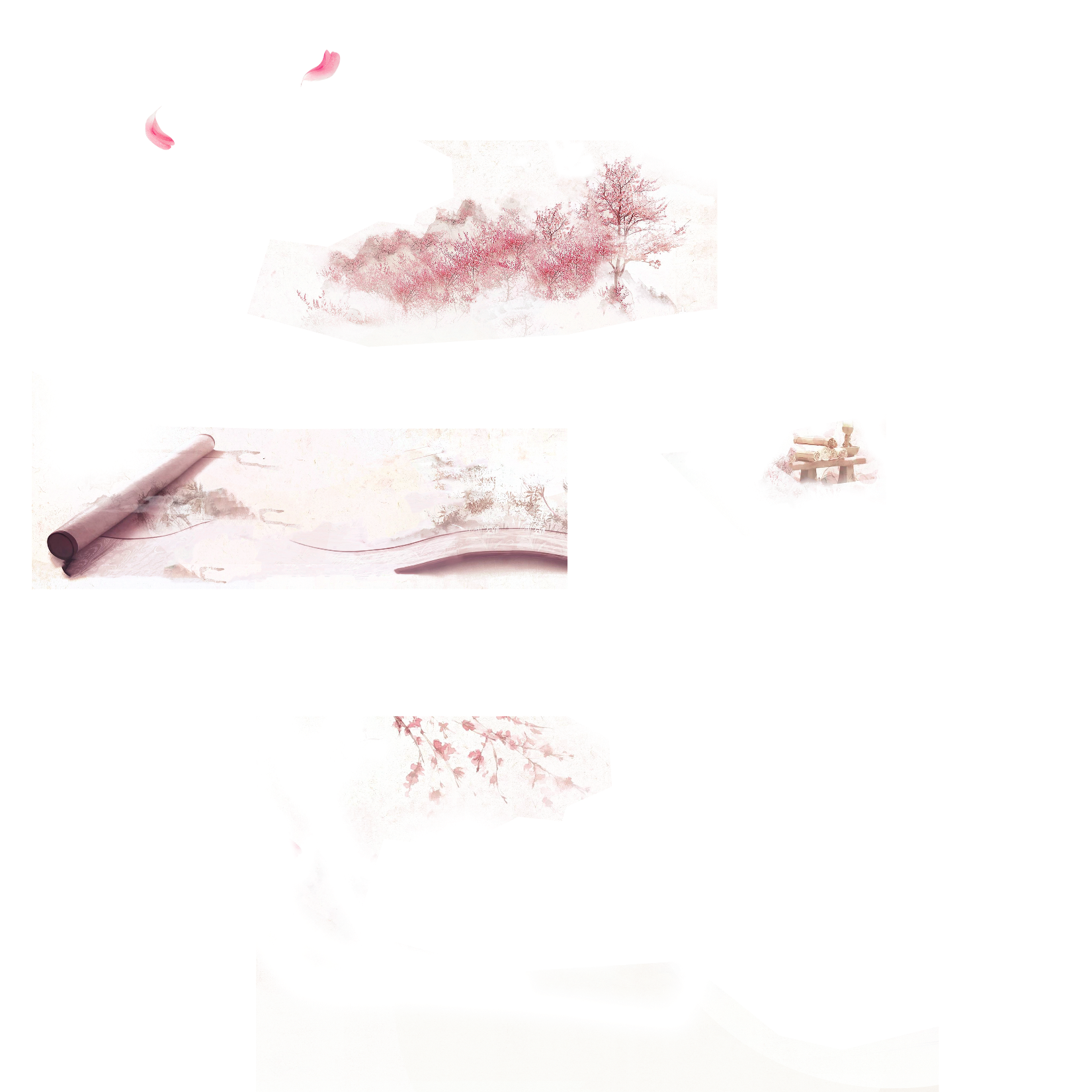 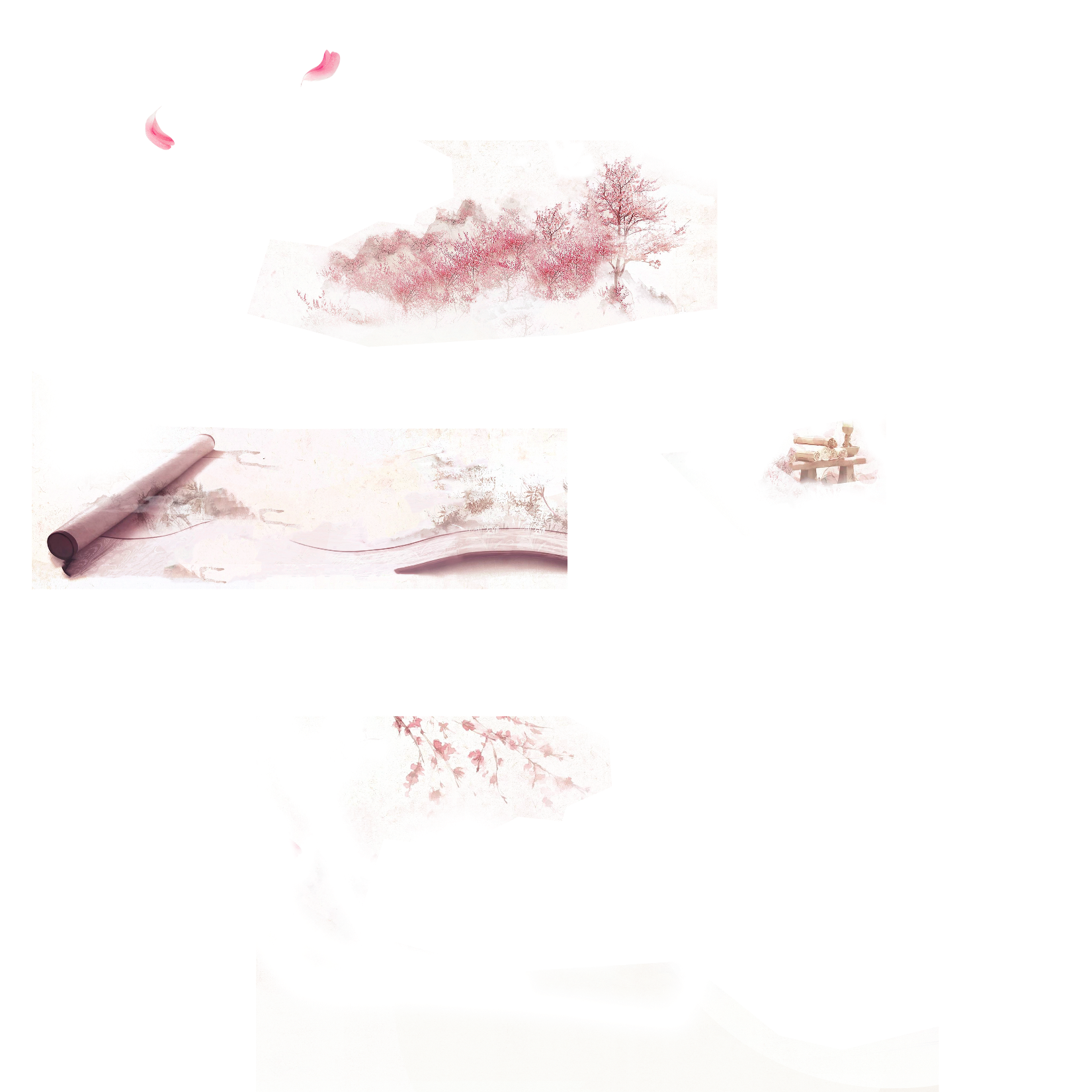 单击输入小标题
单击输入小标题
单击输入小标题
单击输入小标题
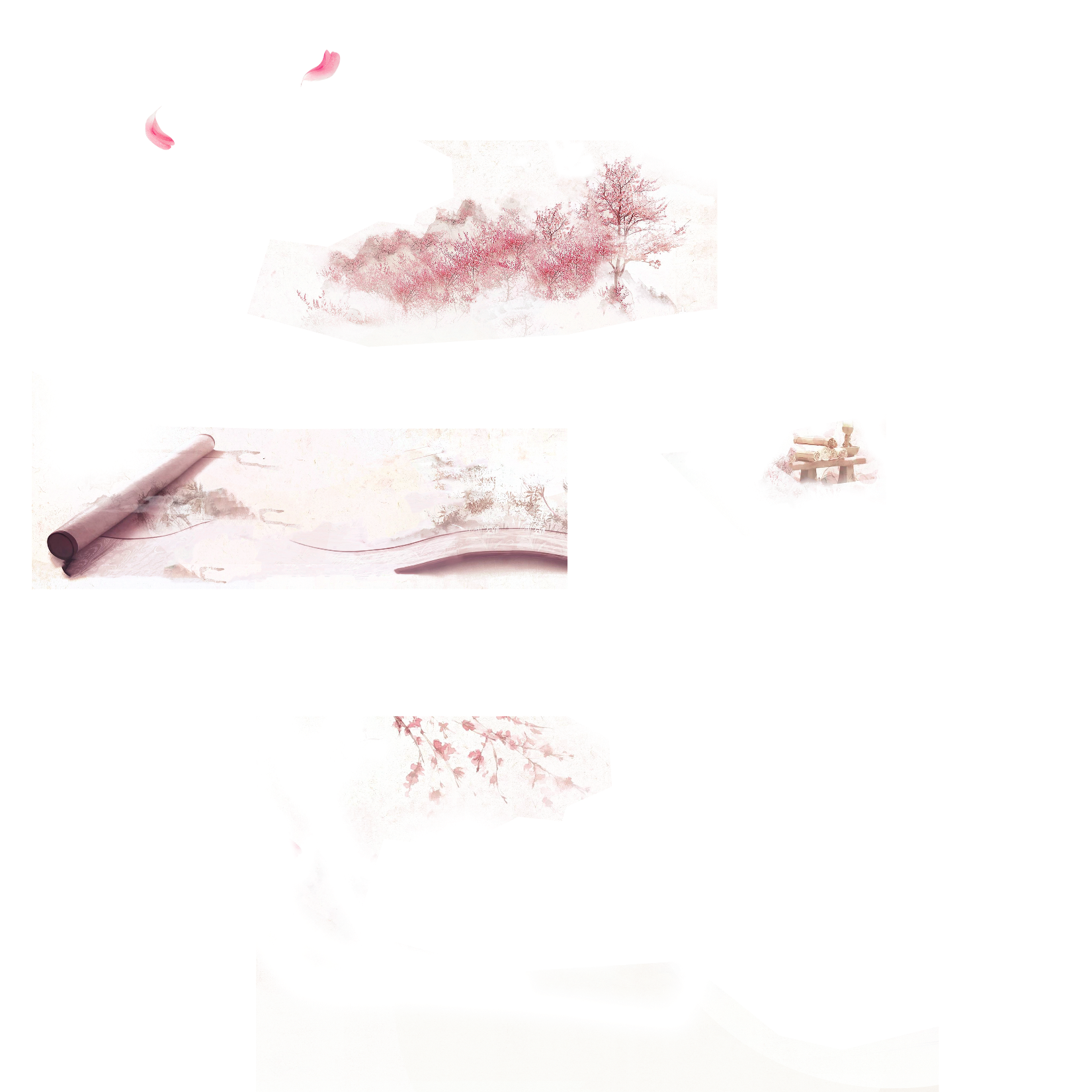 问题评估
在这里输入您的文字内容，或者将您的文字内容复制在这里
在这里输入您的文字内容，或者将您的文字内容复制在这里
添加
标题
在这里输入您的文字内容，或者将您的文字内容复制在这里
在这里输入您的文字内容，或者将您的文字内容复制在这里
在这里输入您的文字内容，或者将您的文字内容复制在这里
在这里输入您的文字内容，或者将您的文字内容复制在这里
相关建议
添加文本标题
添加文本标题
添加文本标题
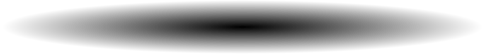 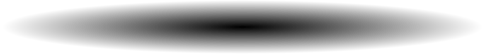 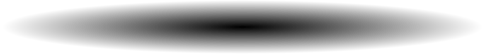 添加适当的文字，一页的文字最好不要超过200,添加适当的文字
添加适当的文字，一页的文字最好不要超过200,添加适当的文字
添加适当的文字，一页的文字最好不要超过200,添加适当的文字
成绩思考
输入您的文字
复制您的文字
输入您的文字
复制您的文字
输入您的文字
复制您的文字
输入您的文字
复制您的文字
亮亮图文旗舰店https://liangliangtuwen.tmall.com
在这里输入您的文字内容或者将您的文字内容复制在这里。在这里输入您的文字内容，或者将您的文字内容复制在这里
在这里输入您的文字内容或者将您的文字内容复制在这里。在这里输入您的文字内容，或者将您的文字内容复制在这里
在这里输入您的文字内容或者将您的文字内容复制在这里。在这里输入您的文字内容，或者将您的文字内容复制在这里
论文总结
添加标题
点击此处添加文字内容
添加标题
点击此处添加文字内容
添加标题
点击此处添加文字内容
添加标题
添加标题
添加标题
点击此处添加文字说明内容，可以通过复制您的文本内容，在此文本框粘贴并选择只保留文字。
点击此处添加文字说明内容，可以通过复制您的文本内容，在此文本框粘贴并选择只保留文字。
点击此处添加文字说明内容，可以通过复制您的文本内容，在此文本框粘贴并选择只保留文字。
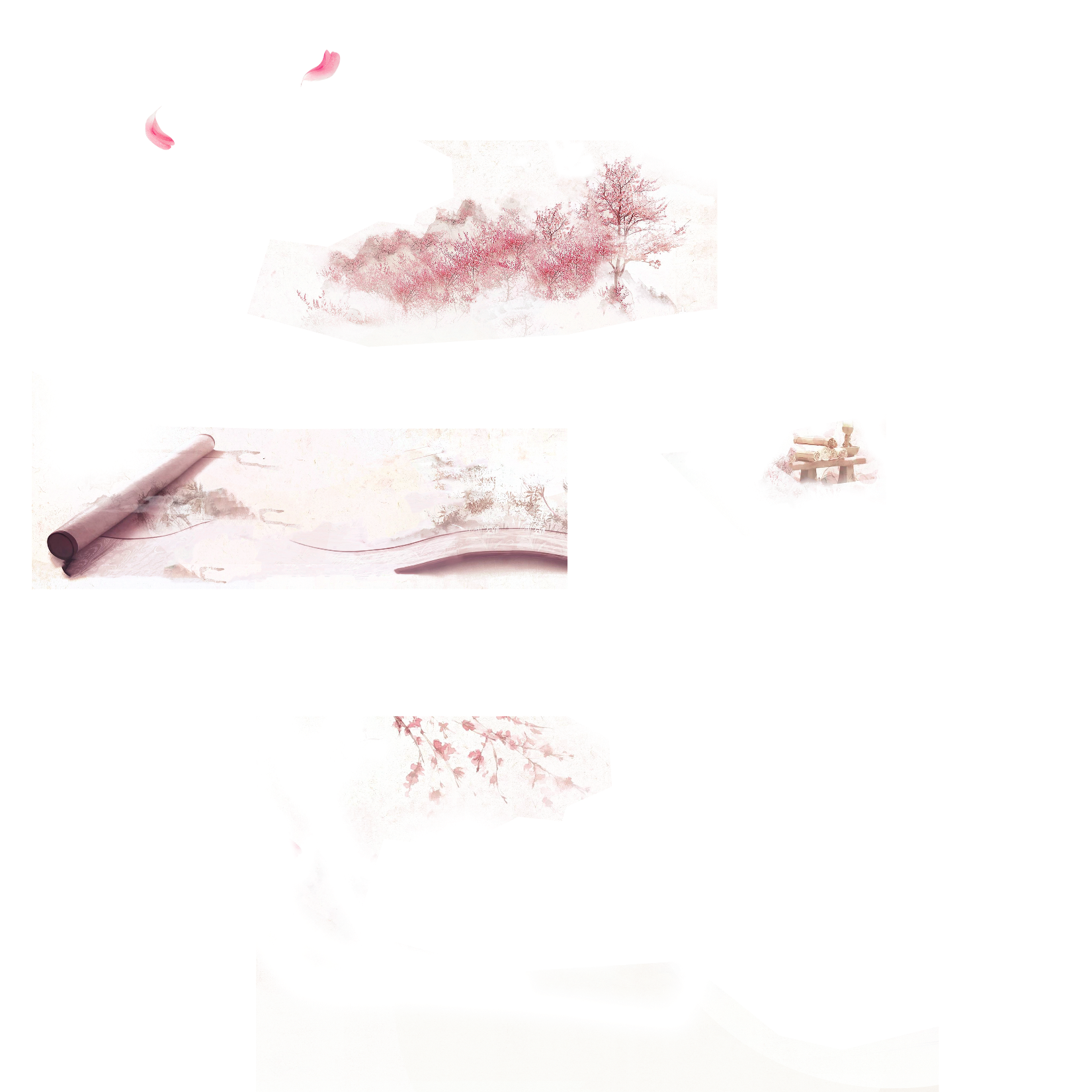 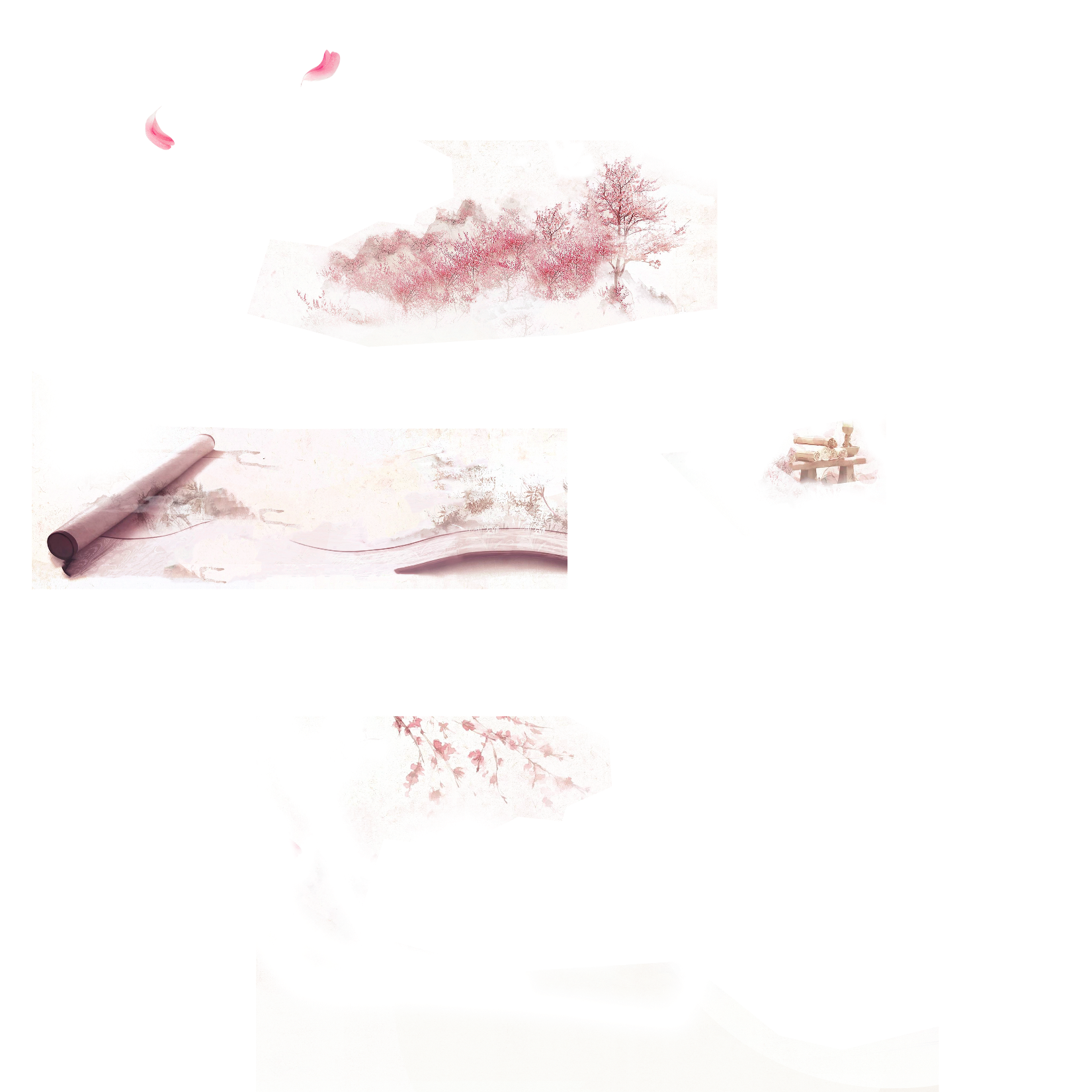 三生三世
十里桃花开
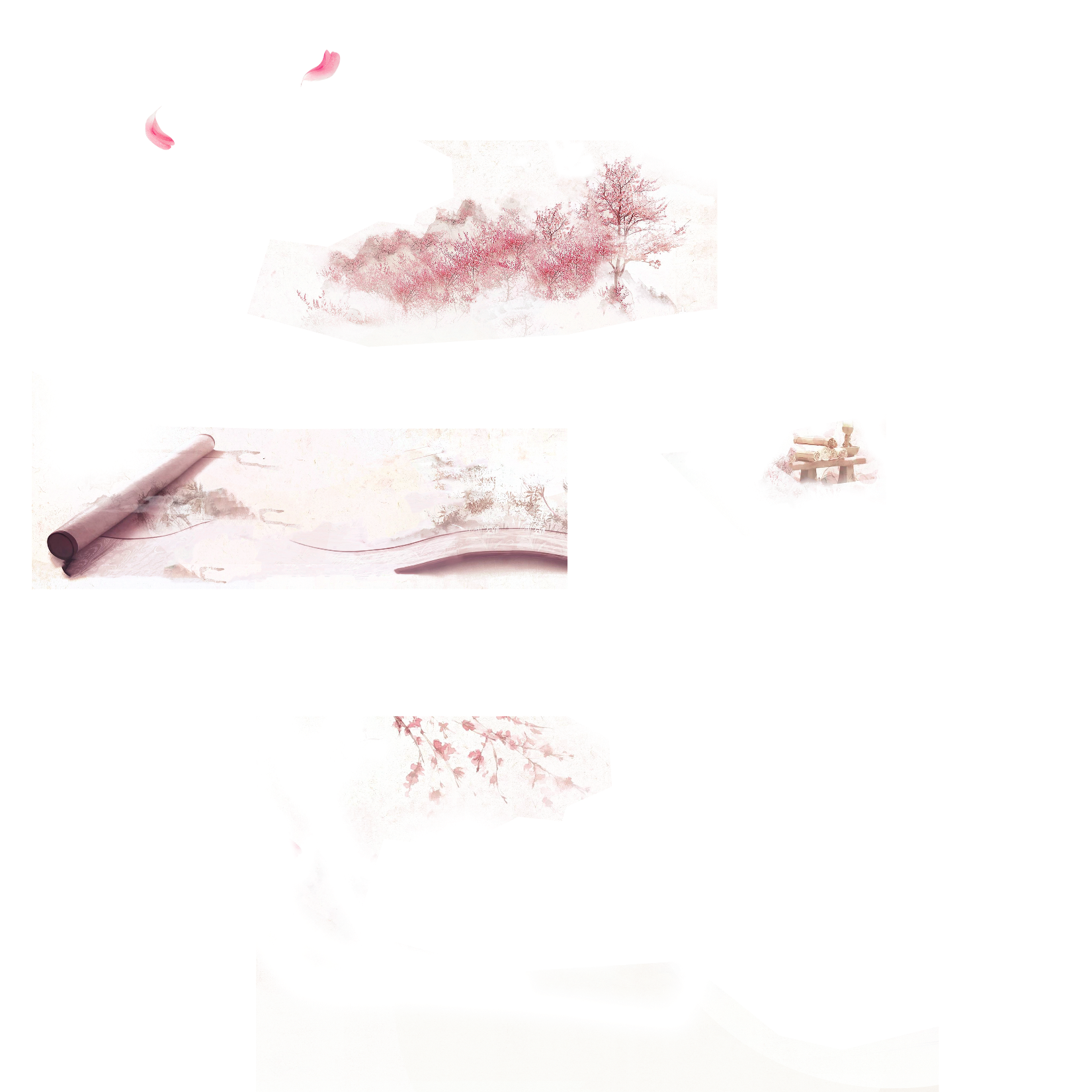 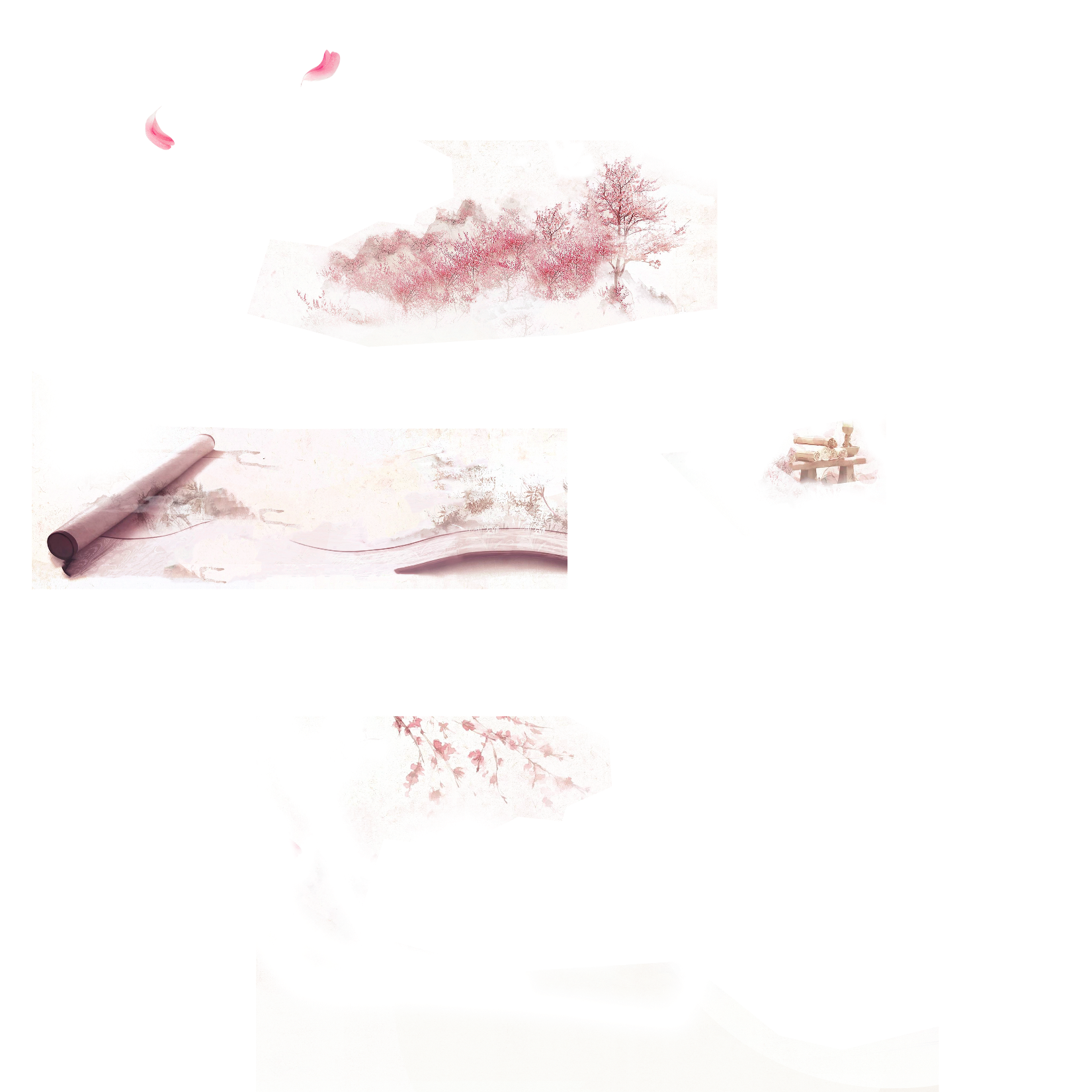 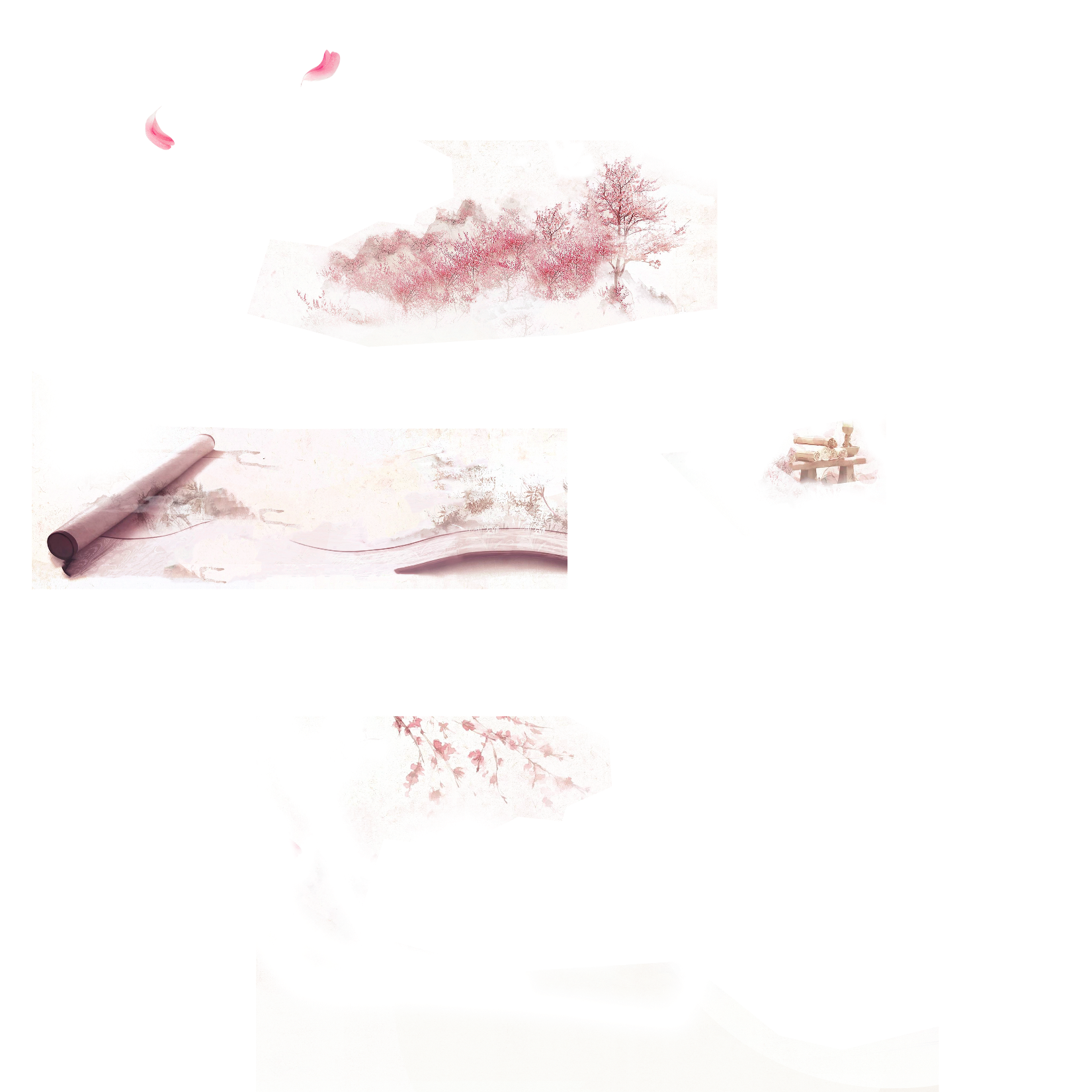 演 示 完 毕   感 谢 聆 听
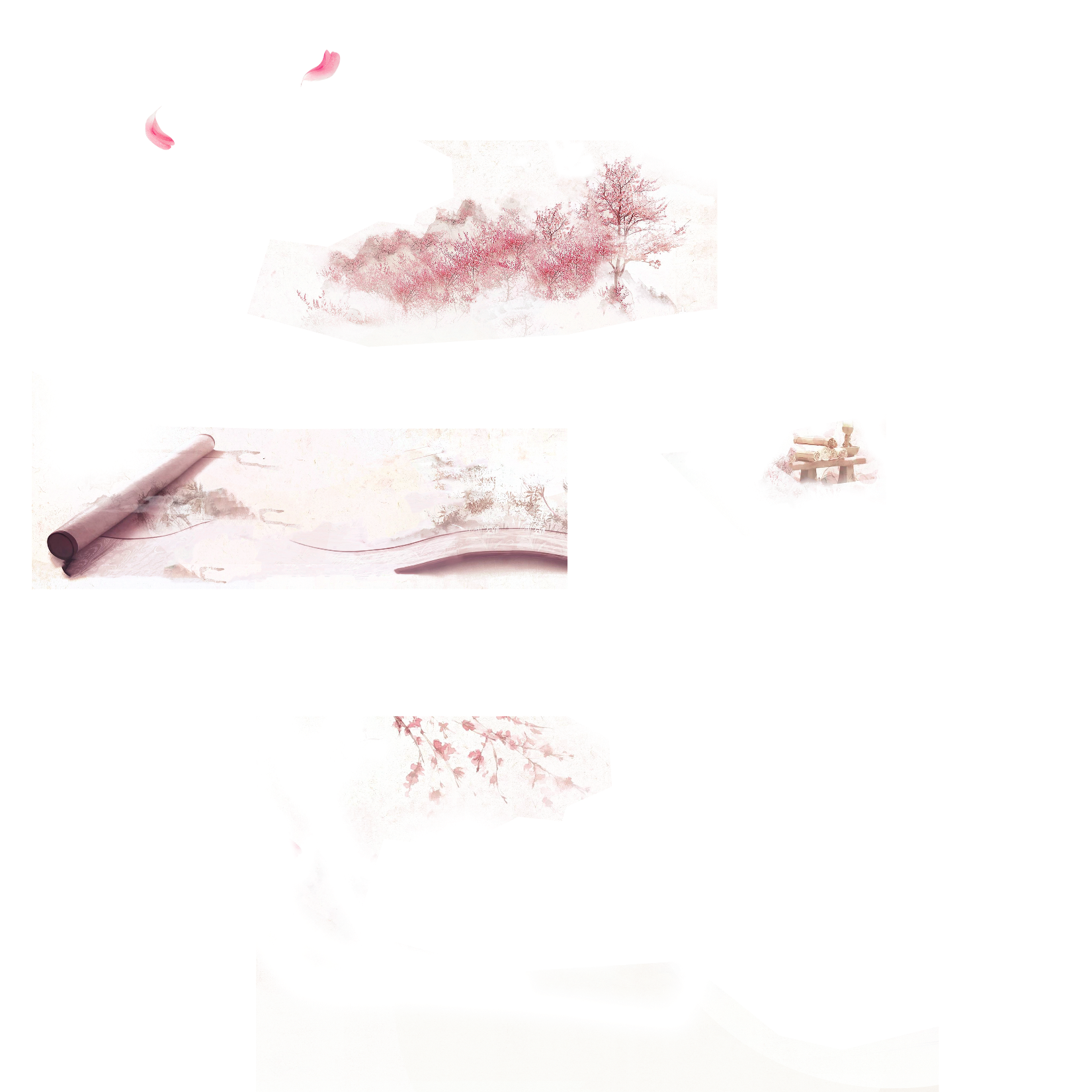